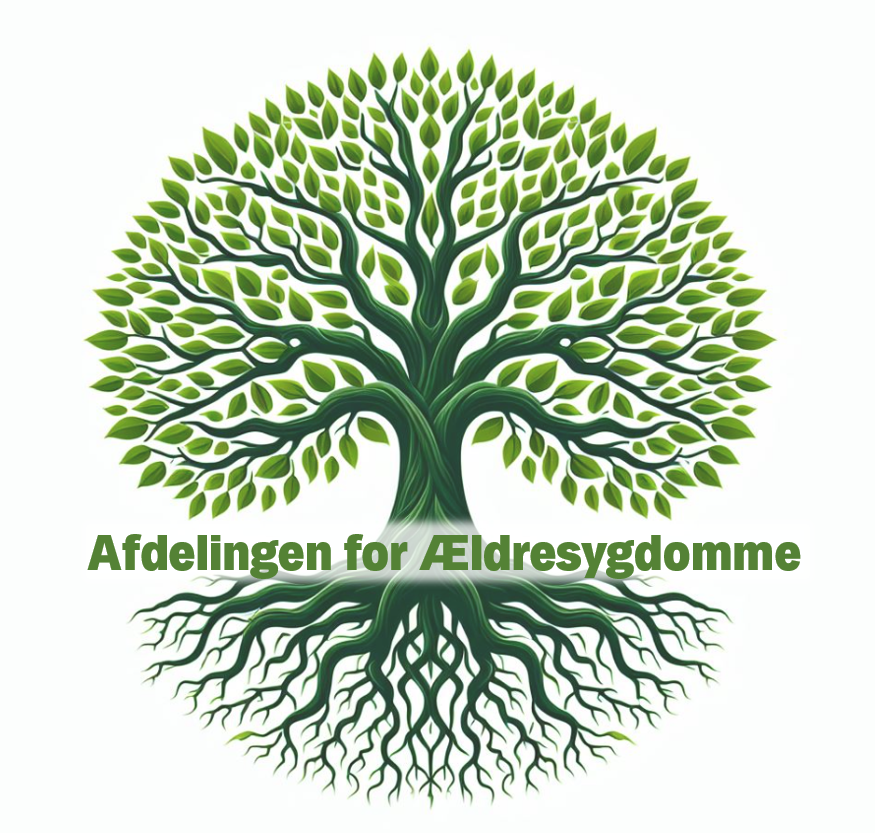 Afdelingen for Ældresygdomme
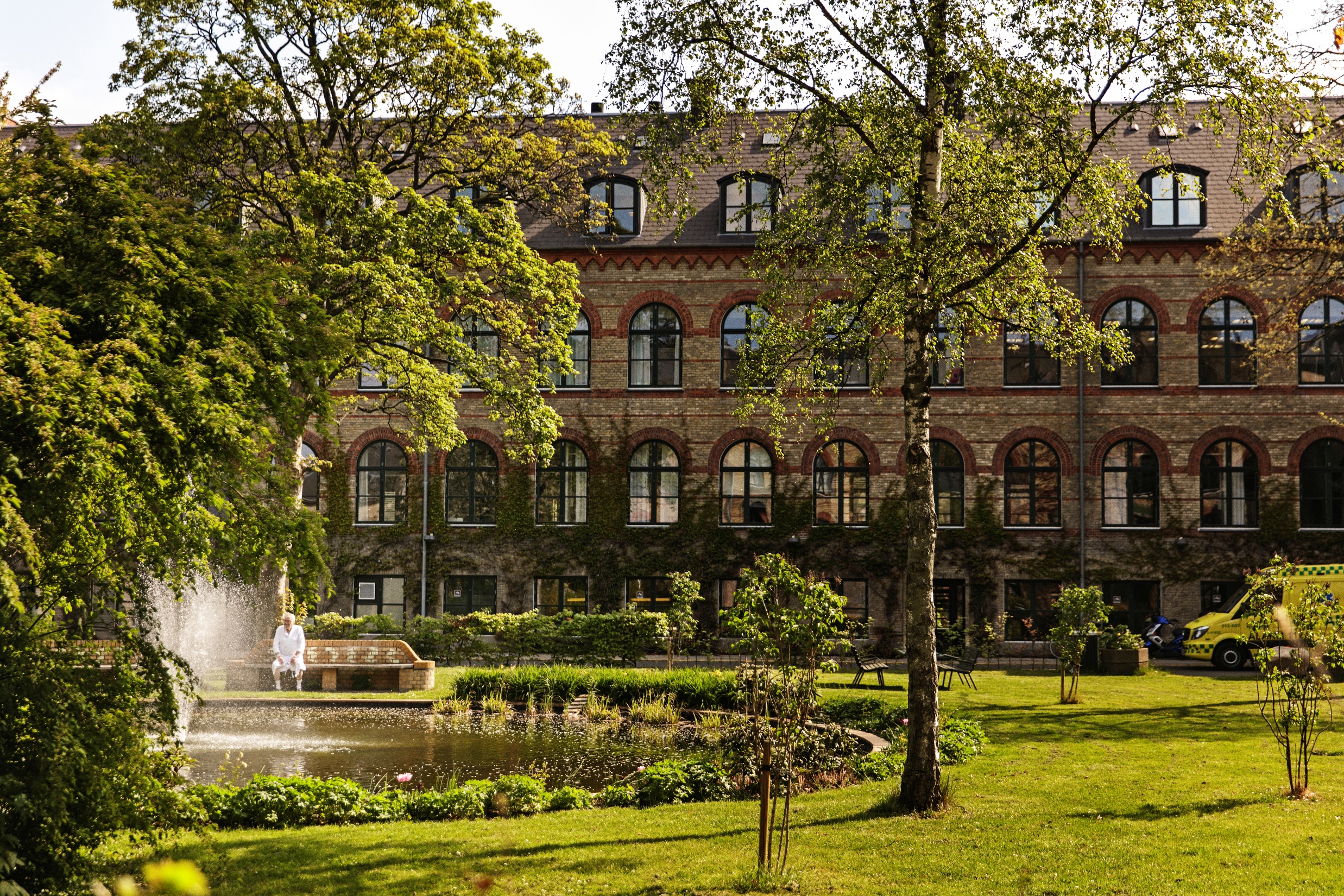 Delir og brug af antipsykotika
Delir er meget hyppigt hos ældre 
Kan forebygges
Udløst af noget andet
Er farligt, men reversibel
Kan være stille – næsten usynligt
Skal håndteres tværfagligt og nonfarmakologisk
Debriefing og opfølgning
VIGTIGE POINTER
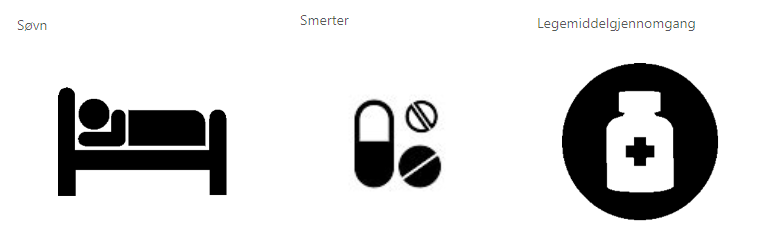 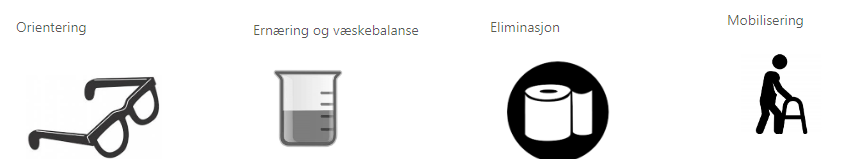 2
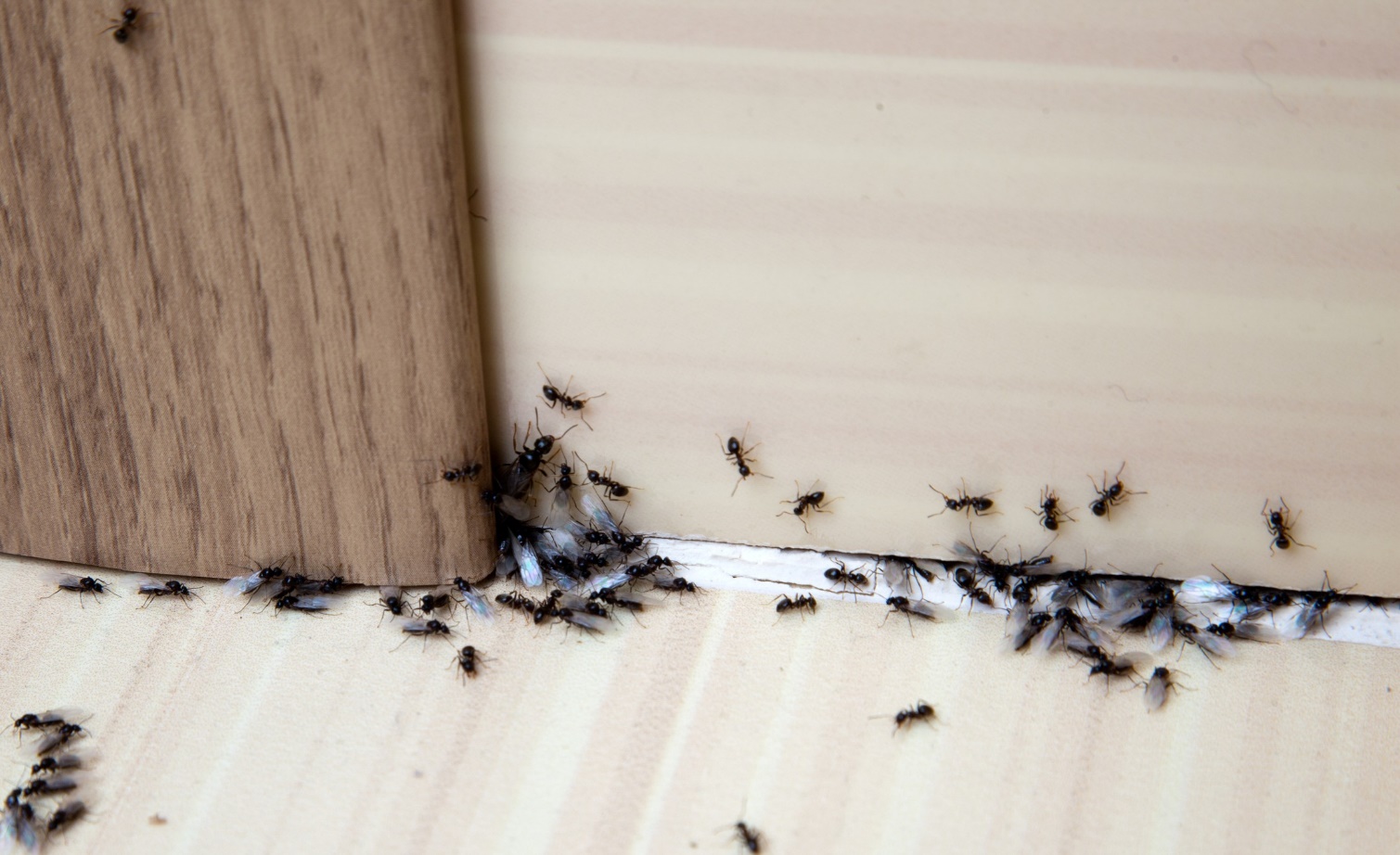 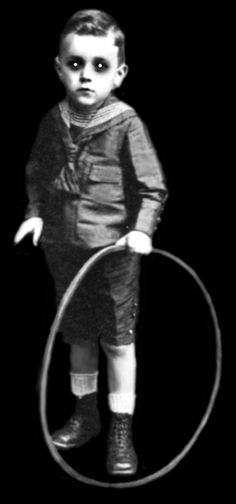 Forekomst
20-25% af hosptialsindlagte ældre patienter 
I nogle populationer 50-80%
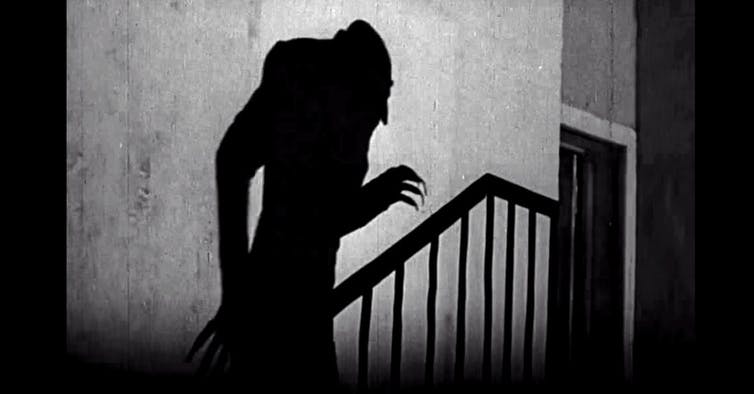 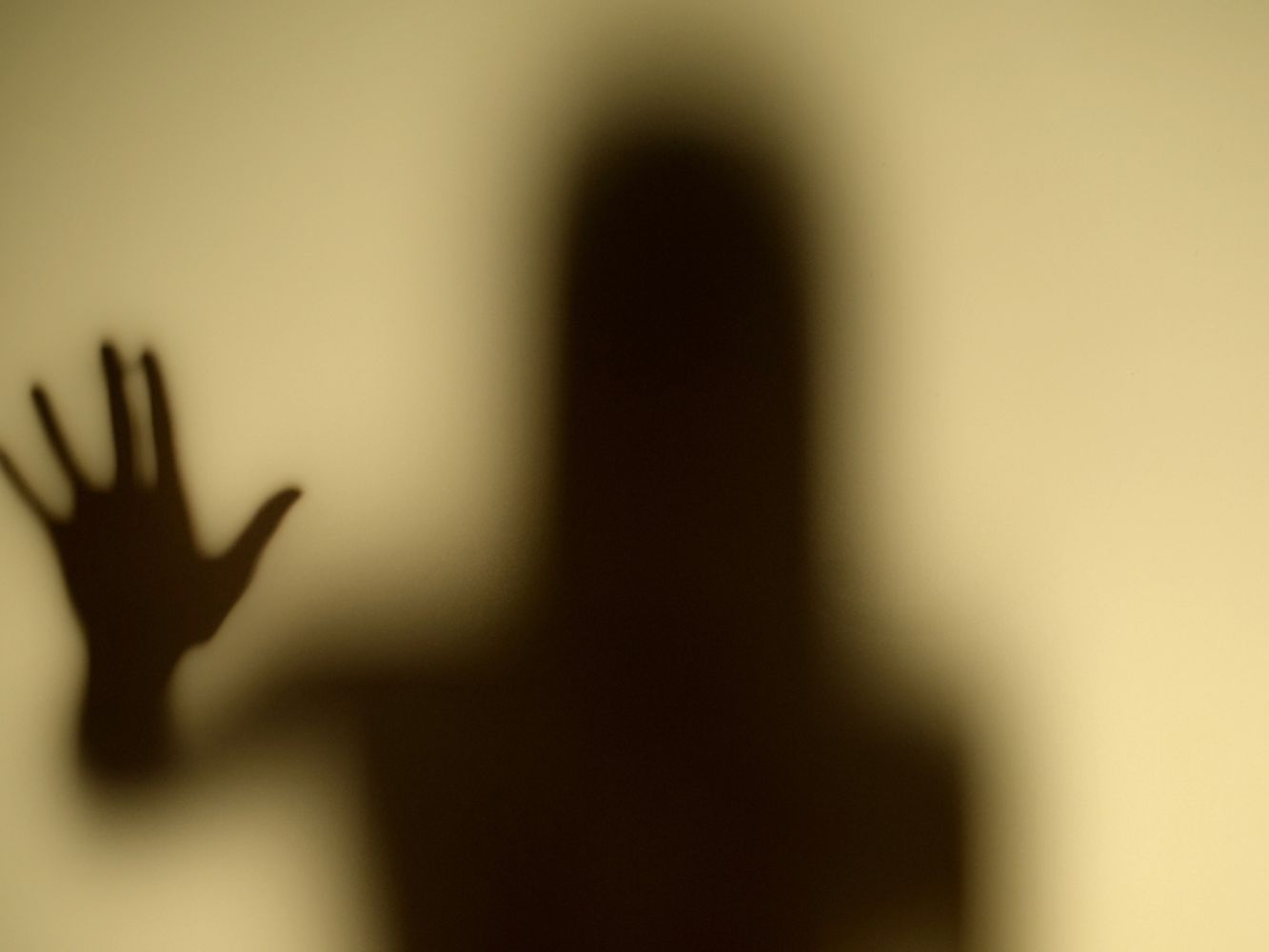 3
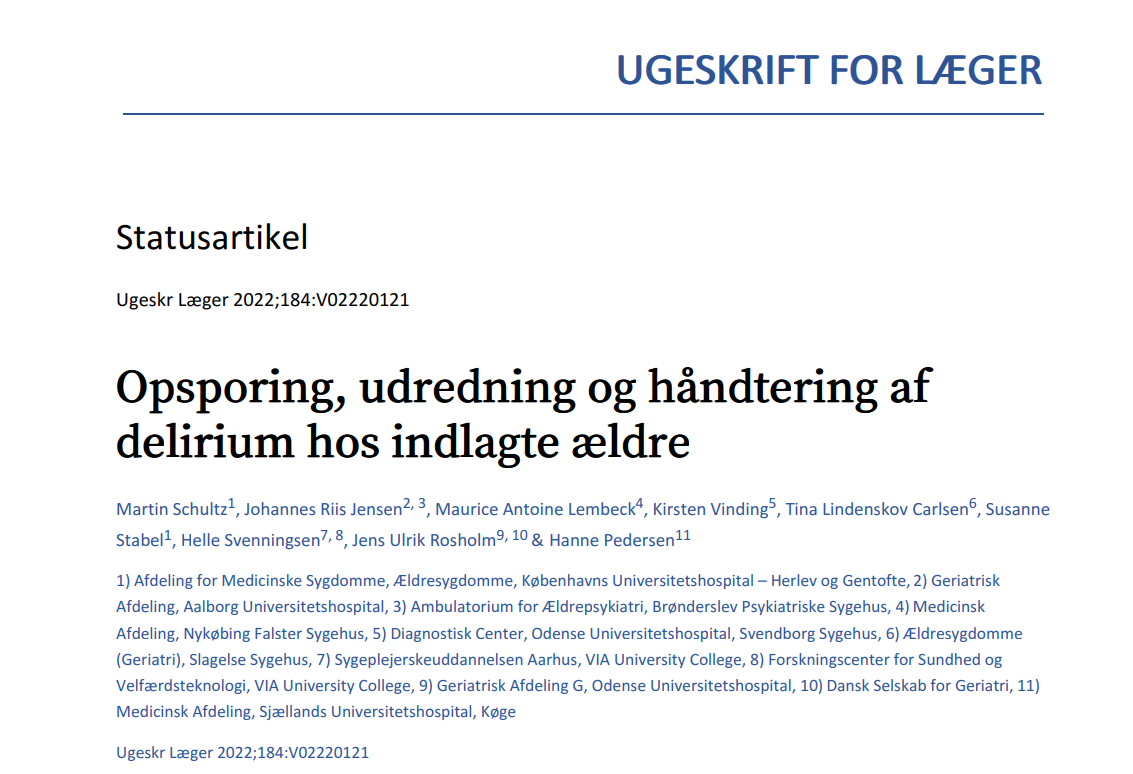 Afdelingslæge
Martin Schultz
4
Forekomst 20-25% (60-80%)
Akut, reversibelt, “hjernesvigt”
Overses ofte
Akut medicinsk tilstand
Udløst af noget andet (flere ting)
Udløsende årsag fjernes
Delir
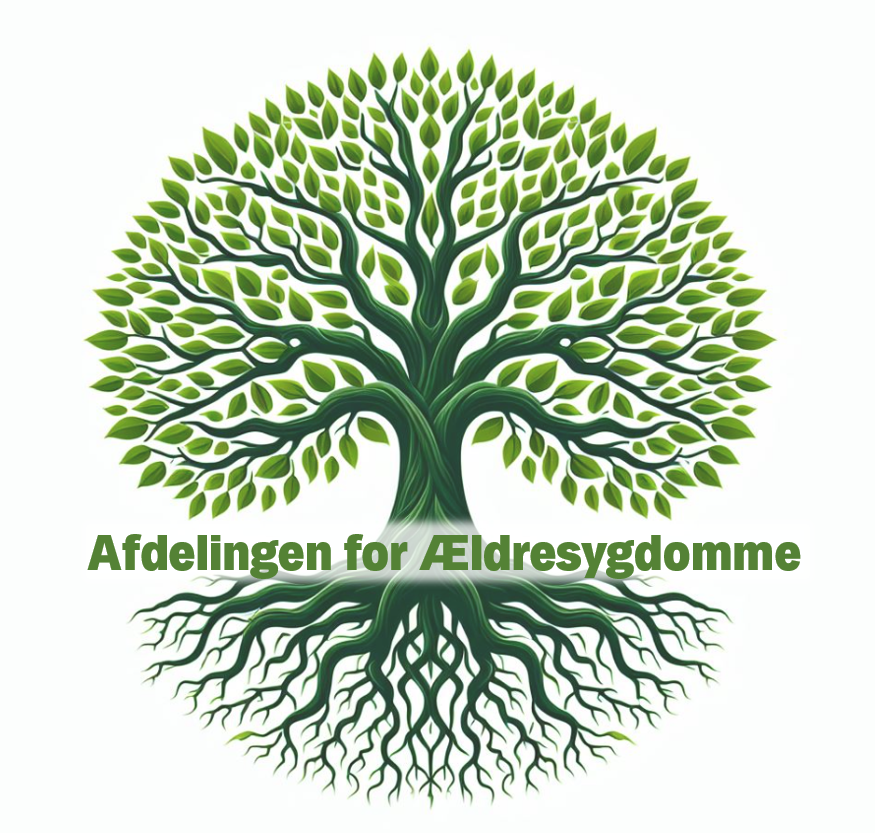 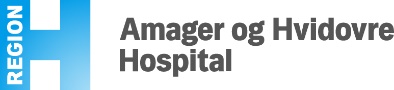 Høj alder (over 80 – 85 år)
Kronisk / alvorlig sygdom / multimorbiditet 
Akut sygdom
Demens, depression, tidligere delir 
Tidligere apopleksi / parkinsons
Sansesvigt 
Meget medicin
Funktionstab
Hvem får Delir?
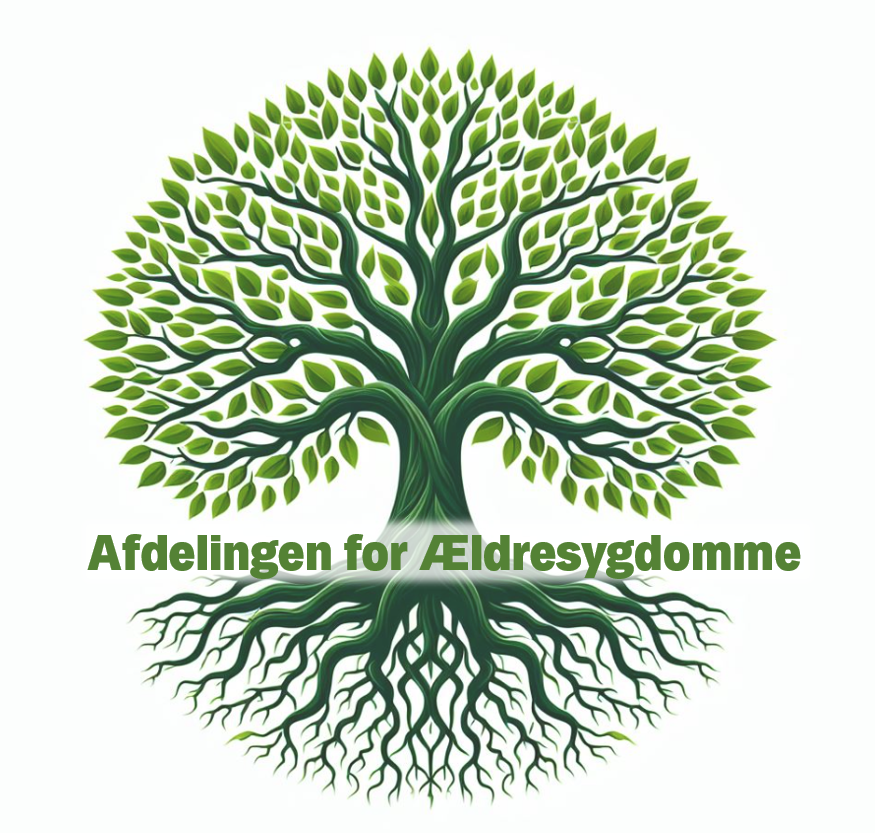 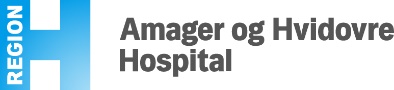 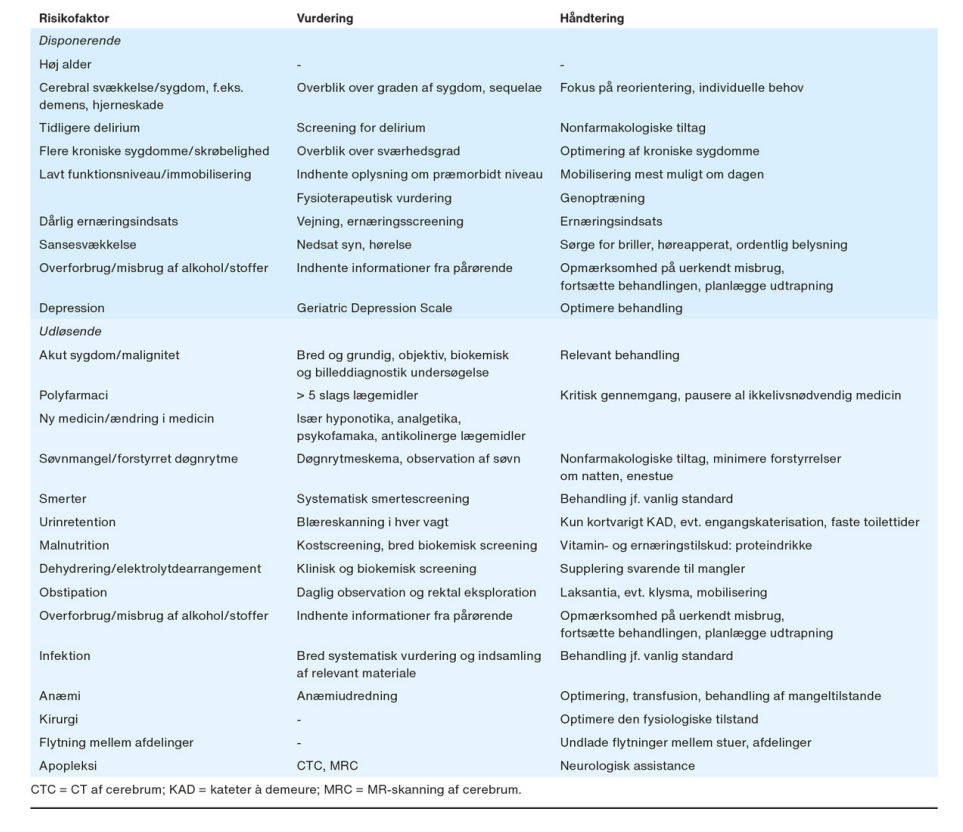 7
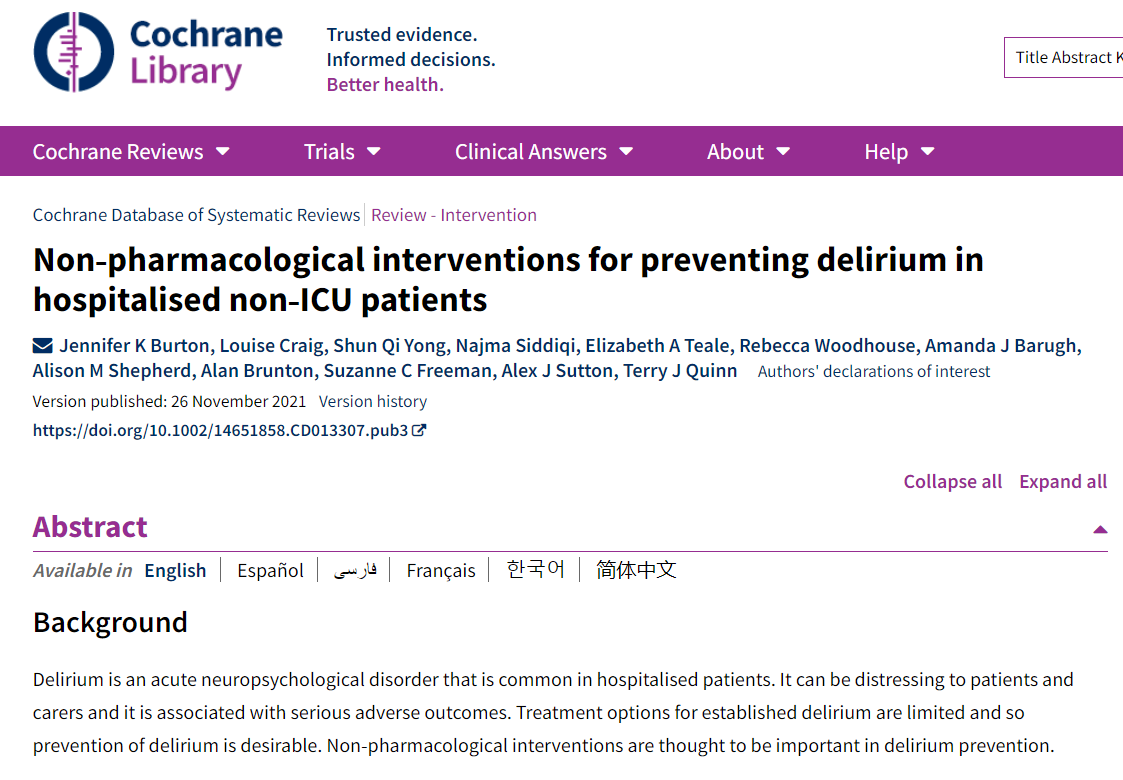 RESULTATER
1/3-21 til 31/3-22:
 200 patienter randomiseret 1:1
(85 intervention, 96 kontrol)

Alder 84.2 (SD 6.7) 69.5% kvinder, 90 dages mortalitet: 13.5%
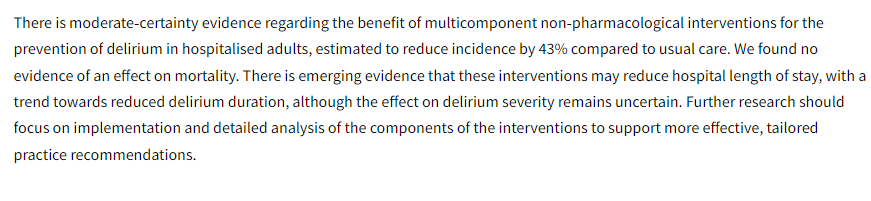 8
90 day mortality: 9% vs 18%, P=0.06, 30 day mortality 5% vs 13%, P=0.048. (logistisk regression: GroupIntervention 0.352227 0.109329 0.9758   0.05632 ) 
Quality of life90 days: mean 62.5 vs 60.7, P=0.7030 days: mean 60.2 vs 53.3 P=0.107
Ingen forskel I handgrib, RJS, TUG, knæektension, 
UGT laver medicinændriger i 82.4%, Faldudredning (ombestemmer) i 33.8%, starter osteoporose i 32.9%
Per protocol analyses (patients alive and received the intervention, 85 internvention, 96 control):, mortality within 90 days: 7 (8.2) vs 14 (14.6%), P=0.18, 30-day mortality 3 (3.5%) vs. 9 (9.4%), P=0.11.
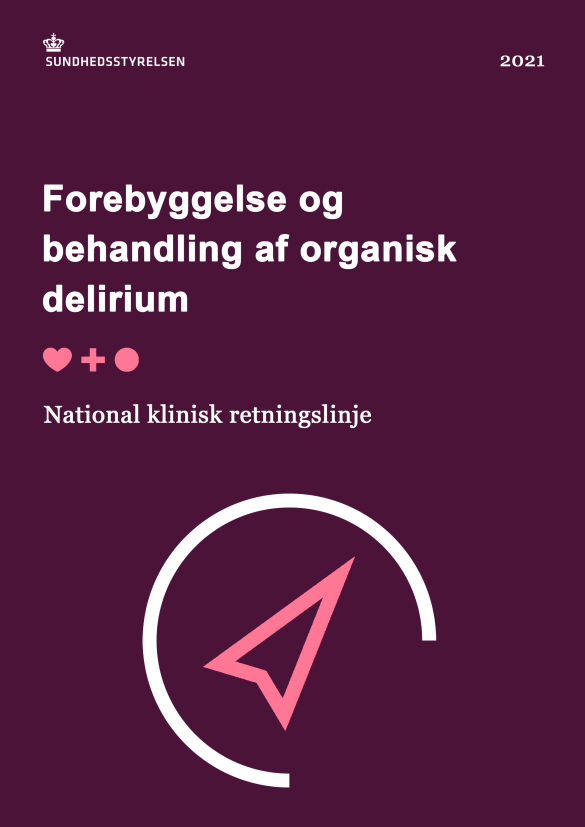 9
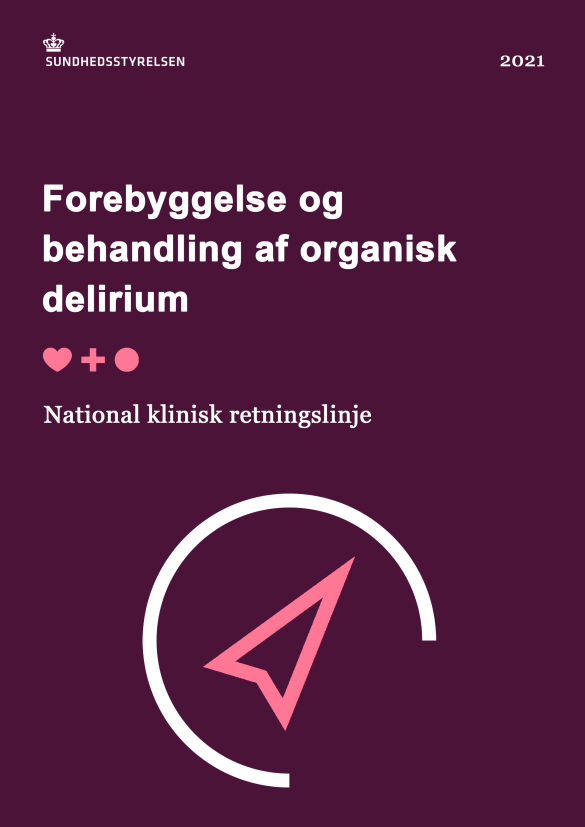 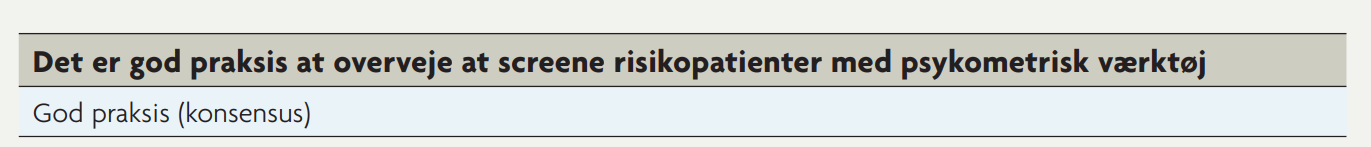 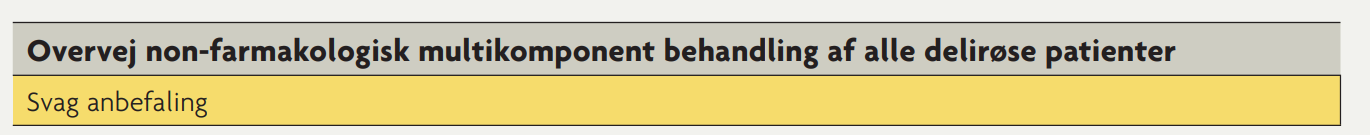 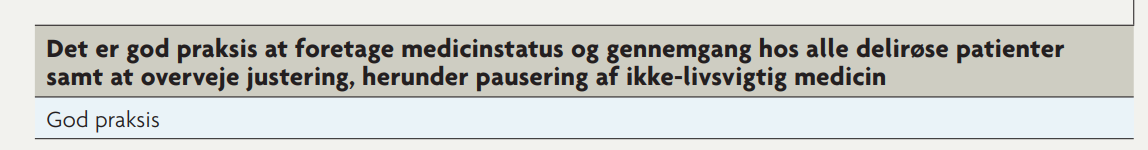 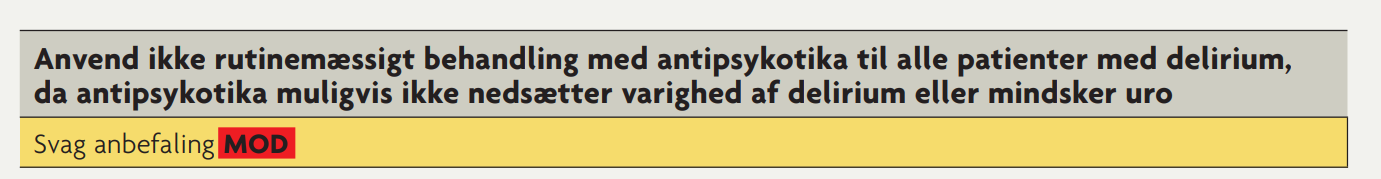 10
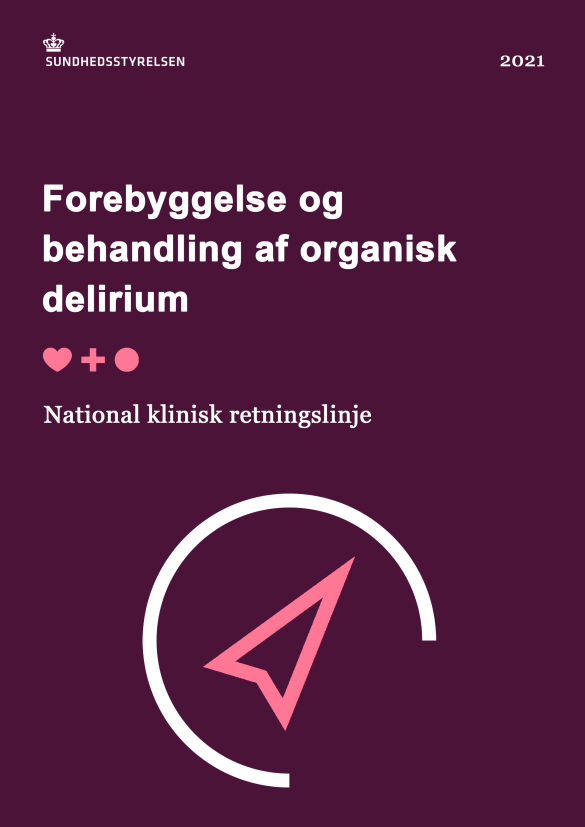 Forebyggelse
MAD 

Motion

Søvn
Kognitiv stimulation – dvs. samtale om almindelige dagligdags emner
Understøttelse af normal døgnrytme
Sikring af tilstrækkeligt føde- og væskeindtag
Daglig mobilisering
Korrektion af sansedeficit
Inddrag pårørende
Tidlig opsporing
11
Håndtering
Nonfarmakologisk multikomponent
12
Håndtering
Rolige omgivelser (ej gangplads), begræns forstyrrelser
Sikre søvn
Optimering af syn og hørelse
Nærvær (samme personale)
Smertelindring
Sikring af mad og drikke 
Sikre udskillelser (afføring + vandladning)
Medicin med omtanke, undgå polyfarmaci
Pårørende inddrages / fast vagt
13
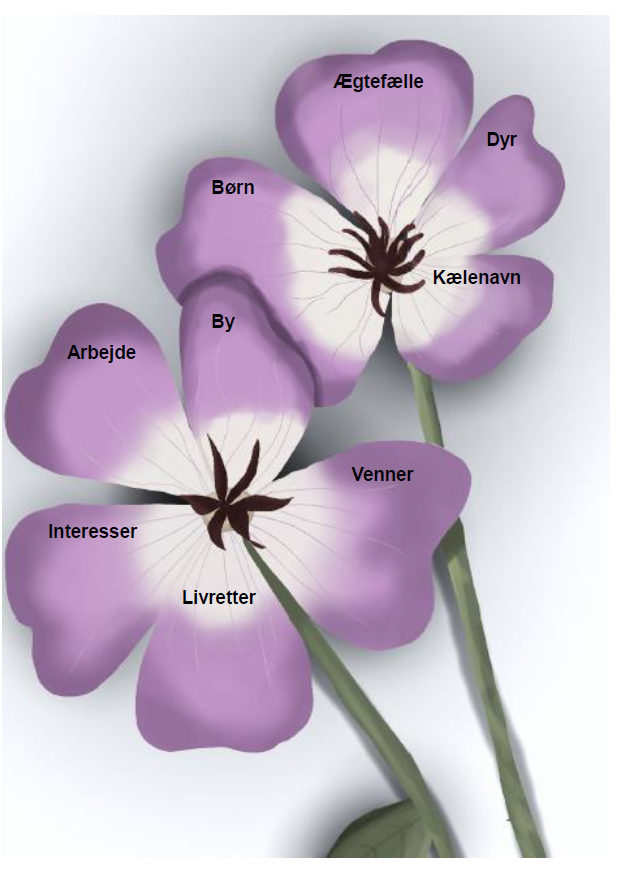 Kognitiv reorientering
Delir blomstenTal om vejretKorte sætningerTydelig taleGentag centrale budskaber
14
Håndtering - LÆGEN
Et symptom på underliggende sygdom/medicin
Find årsagen (årsagerne) 
Behandle årsagen (årsagerne)
Medicingennemgang
Diagnose
Opfølgning?
15
Farmakologisk behandling
16
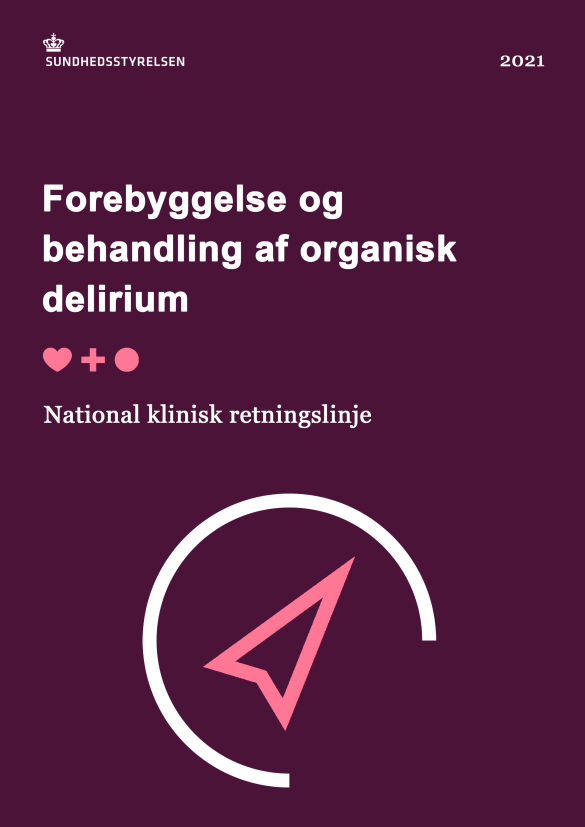 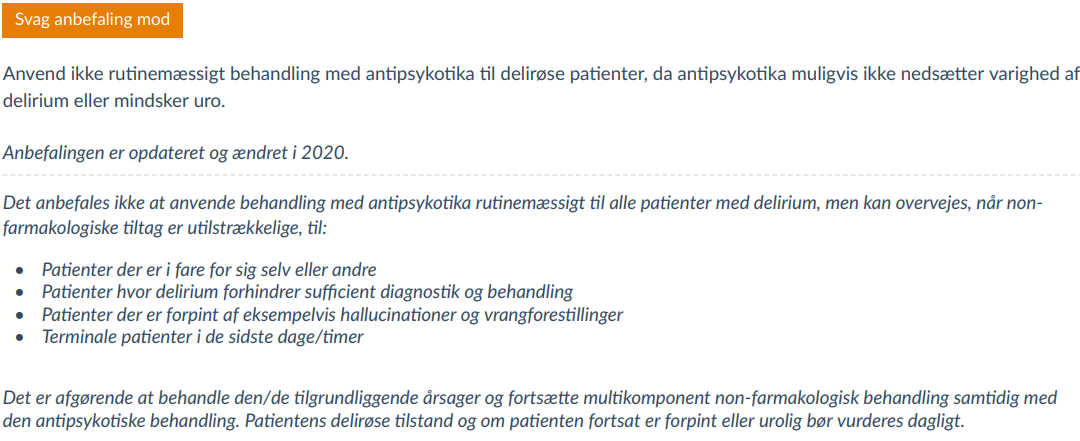 17
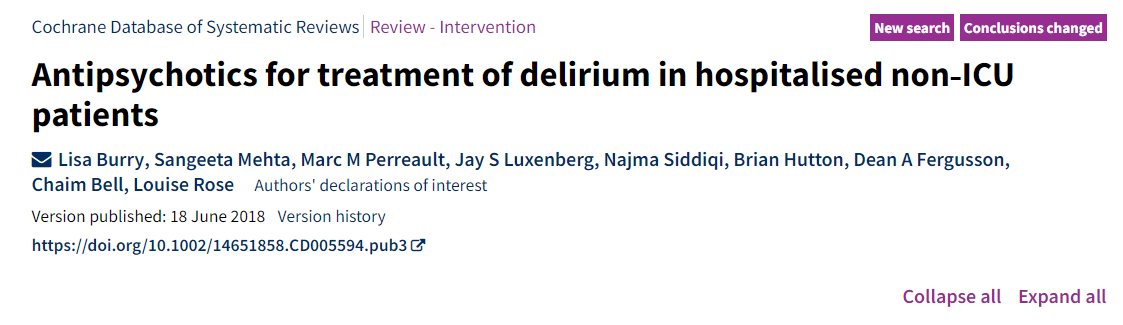 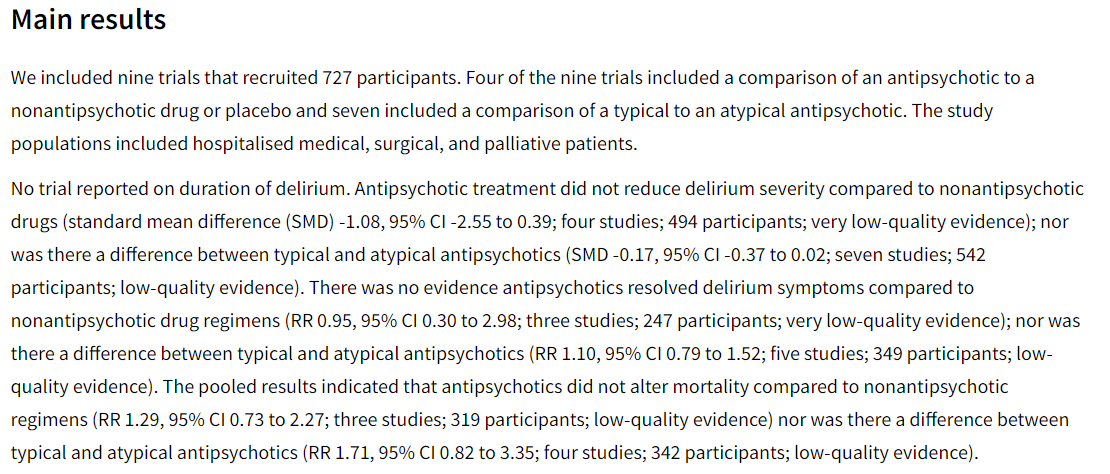 18
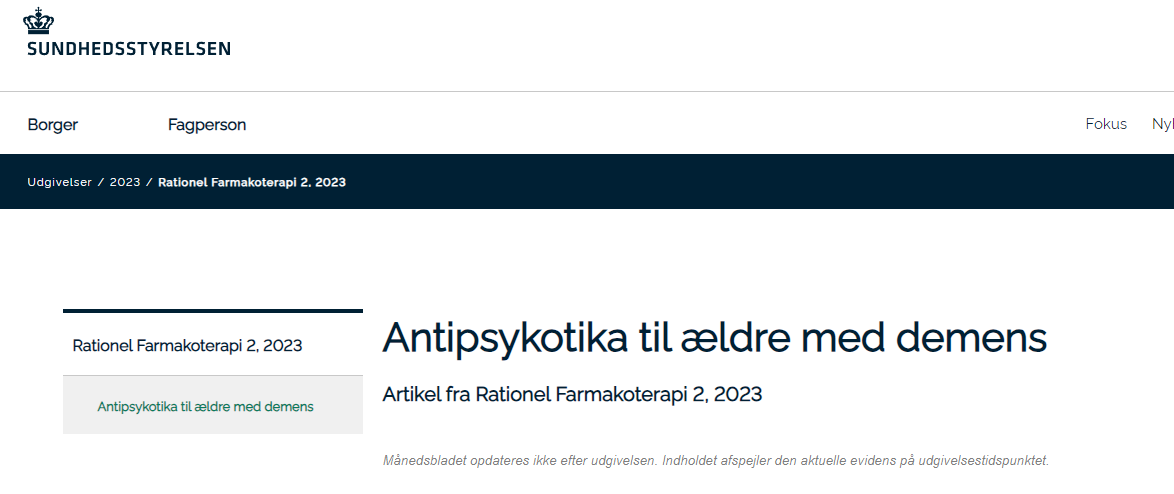 Farmakologisk behandling
19
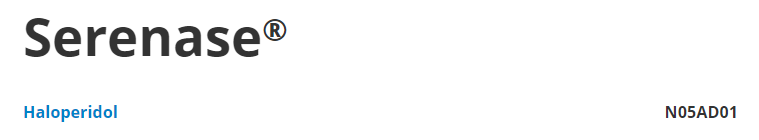 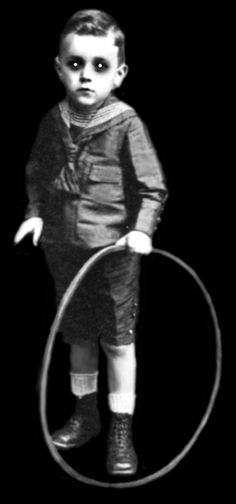 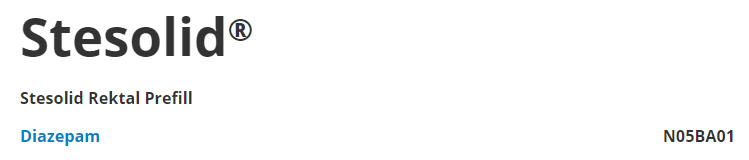 Hvilken medicin skal du vælge?
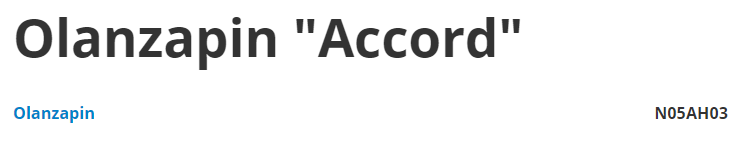 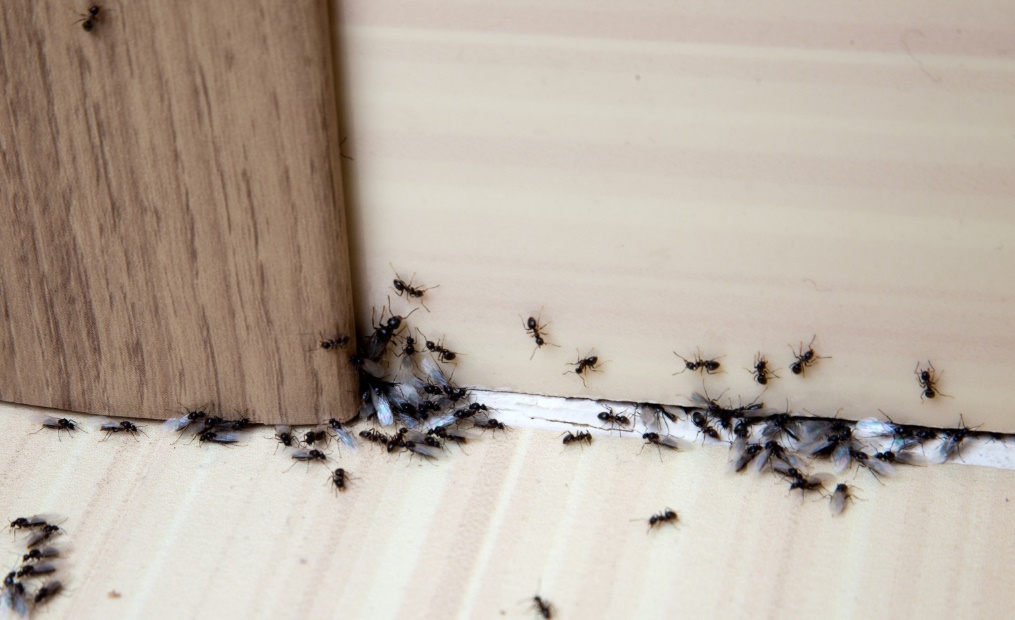 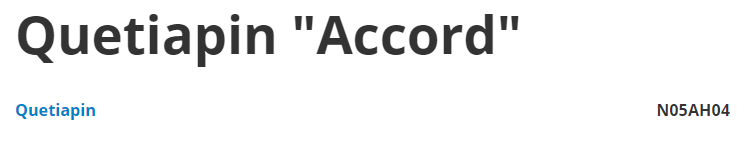 20
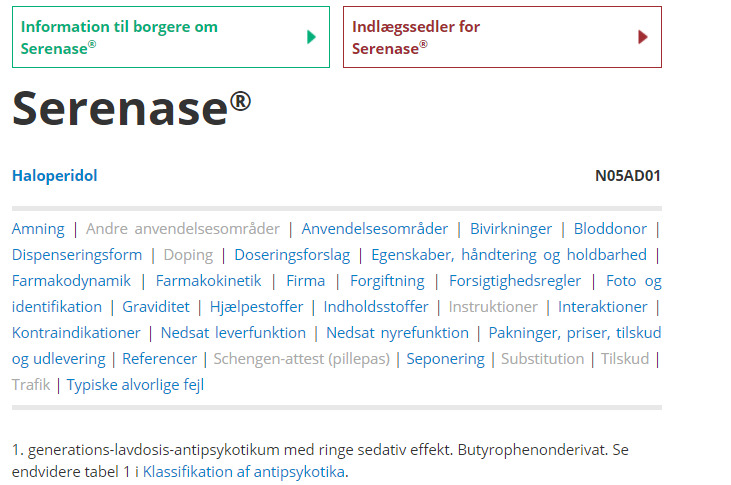 21
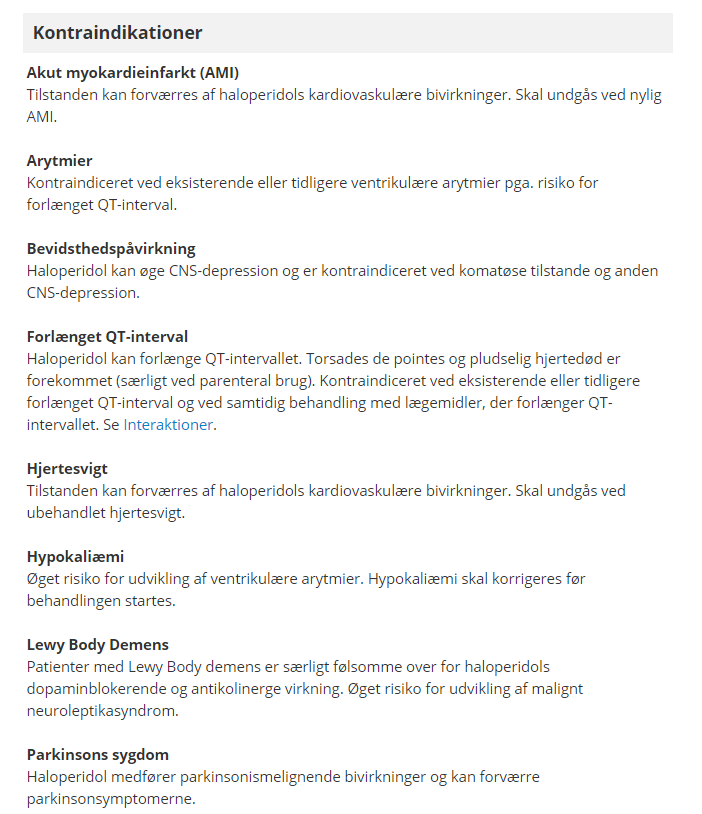 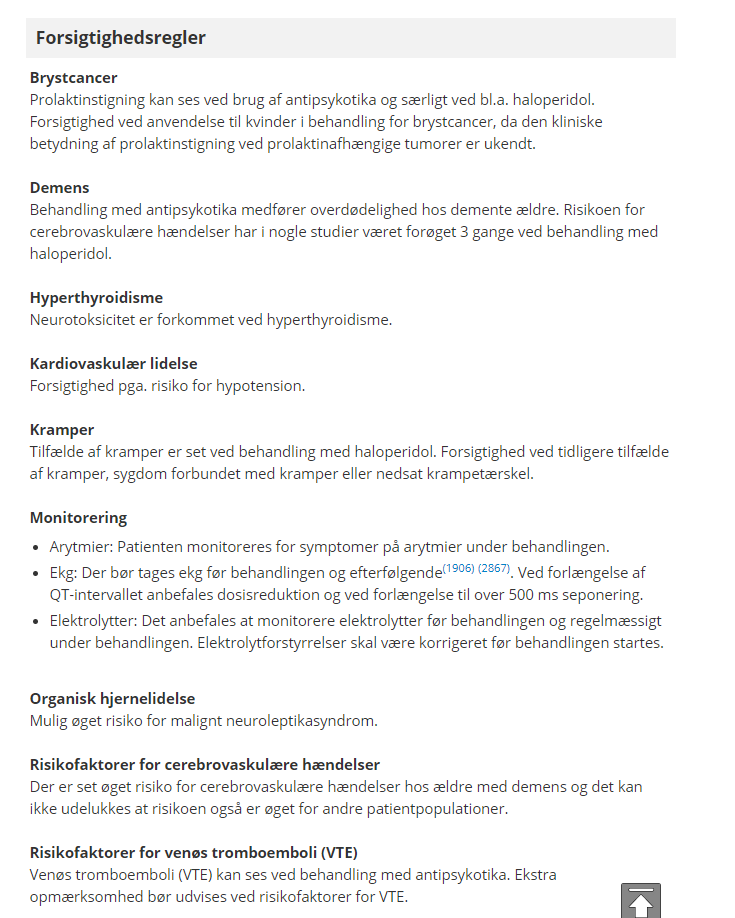 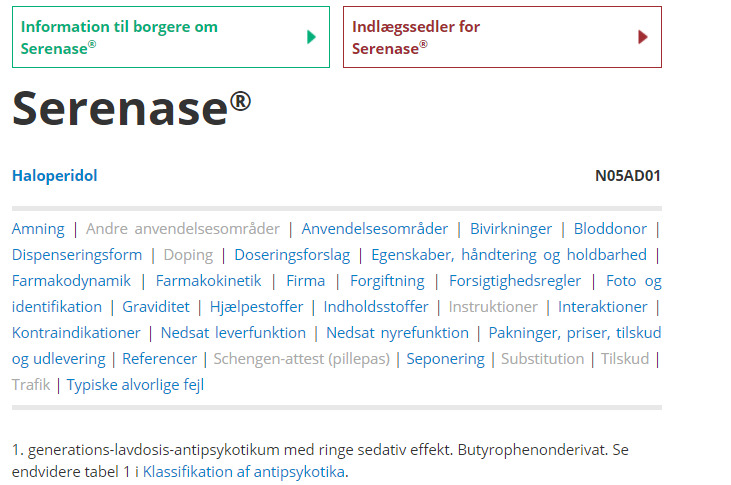 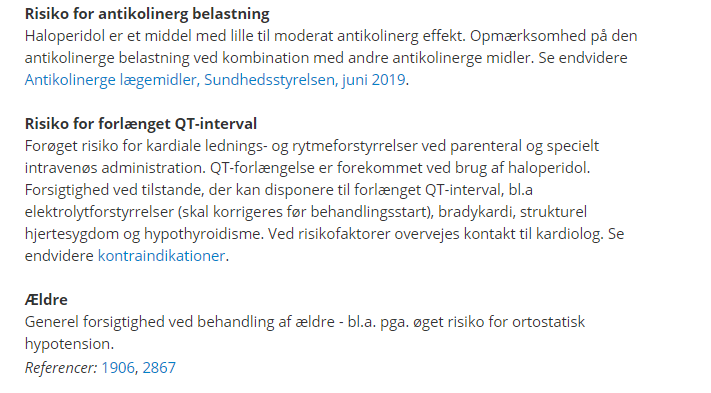 22
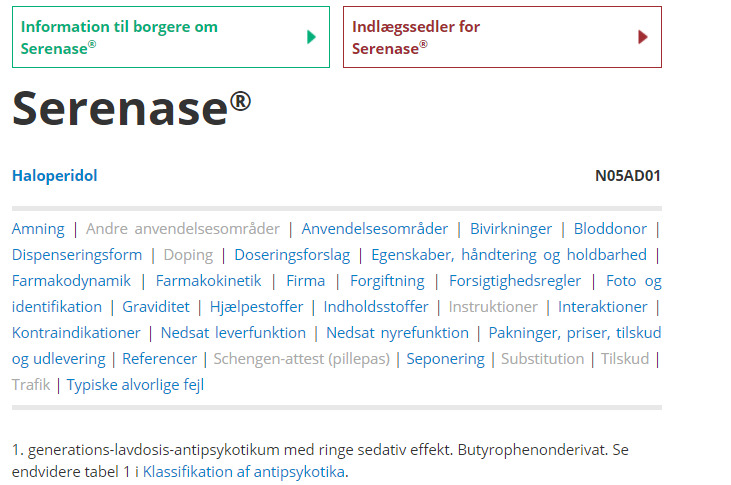 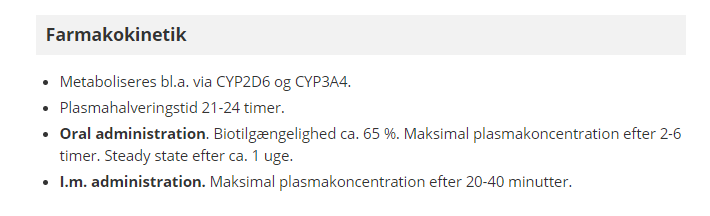 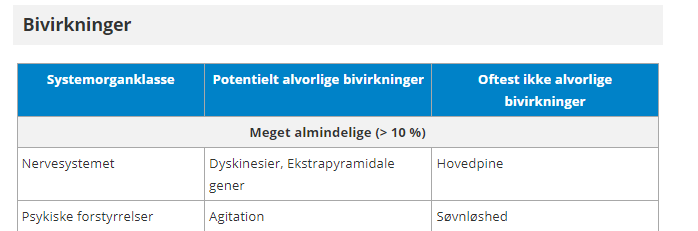 23
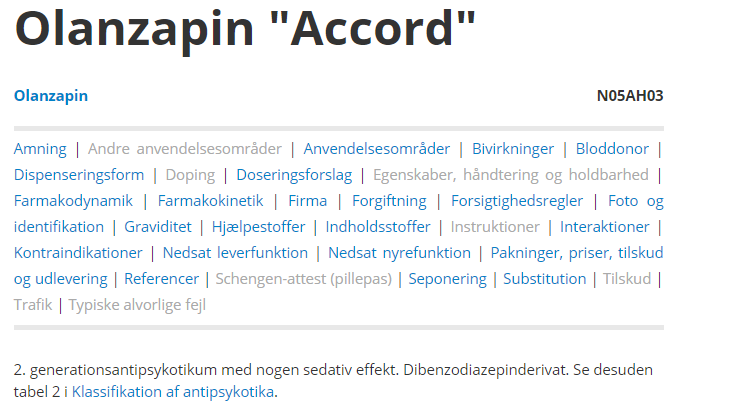 24
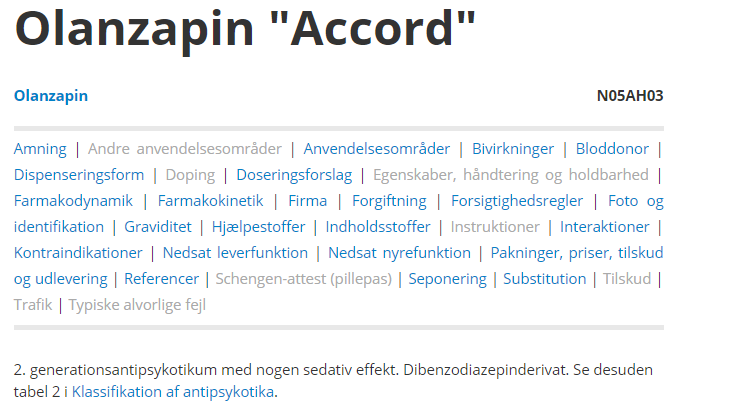 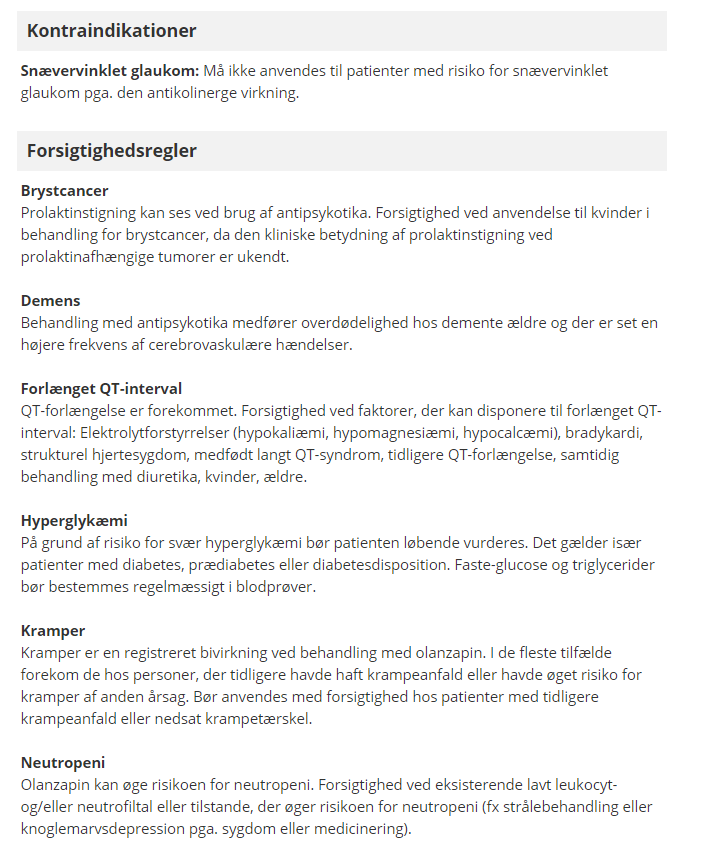 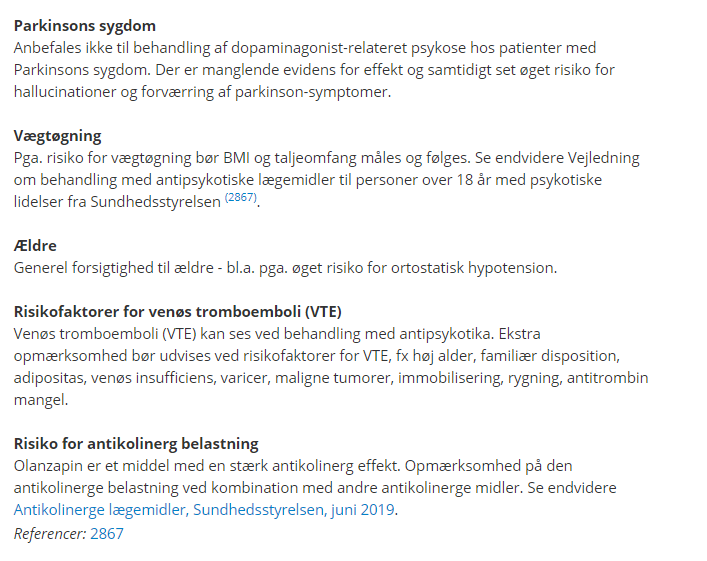 25
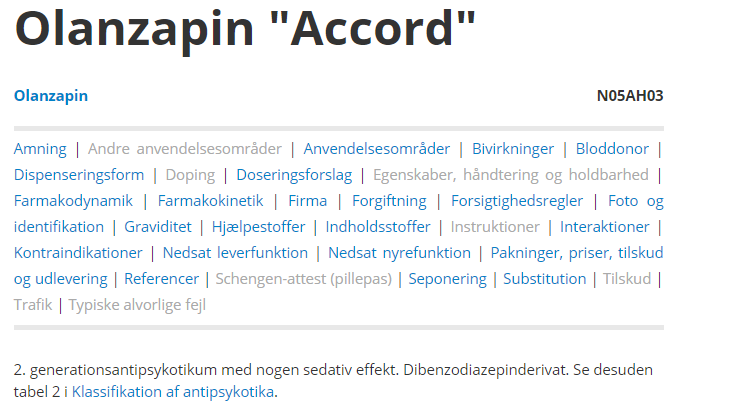 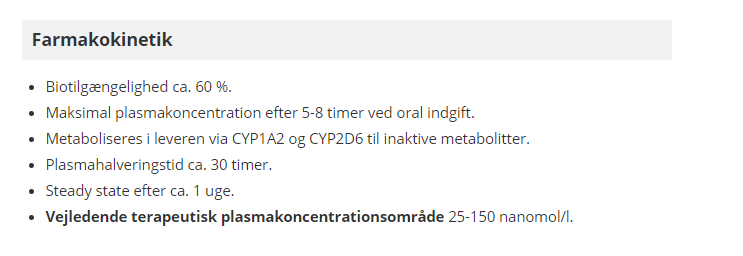 Maksimal plasmakoncentration ved im indgift efter 15-45 min
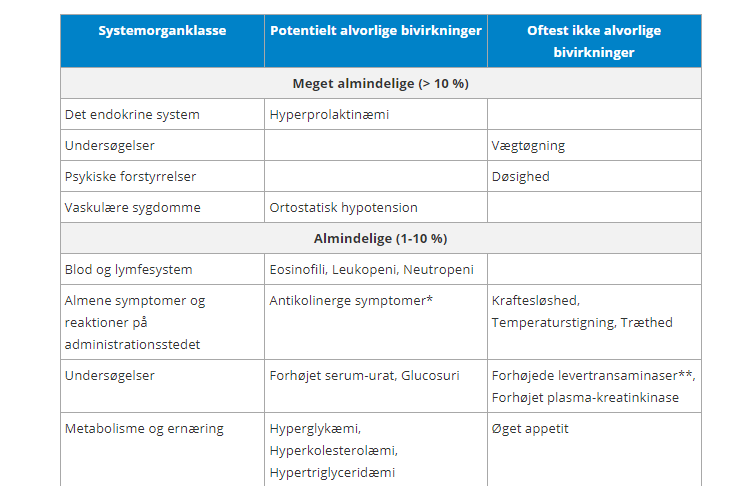 26
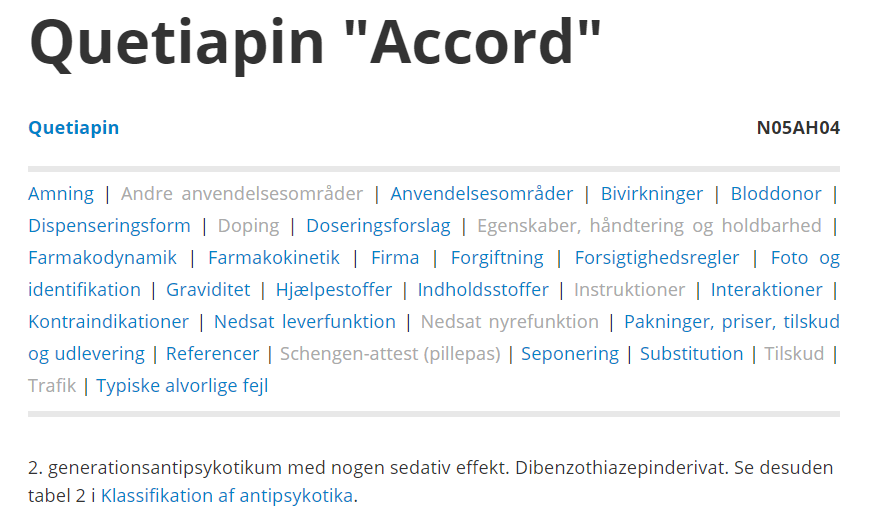 27
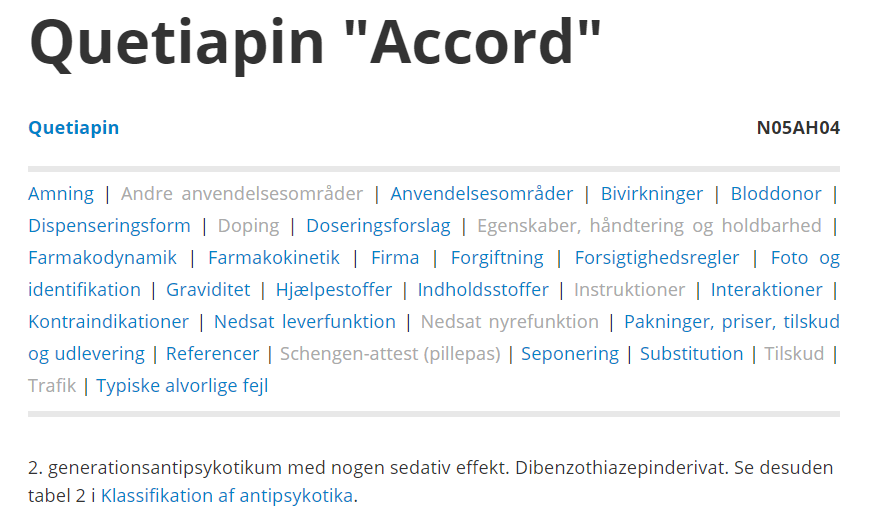 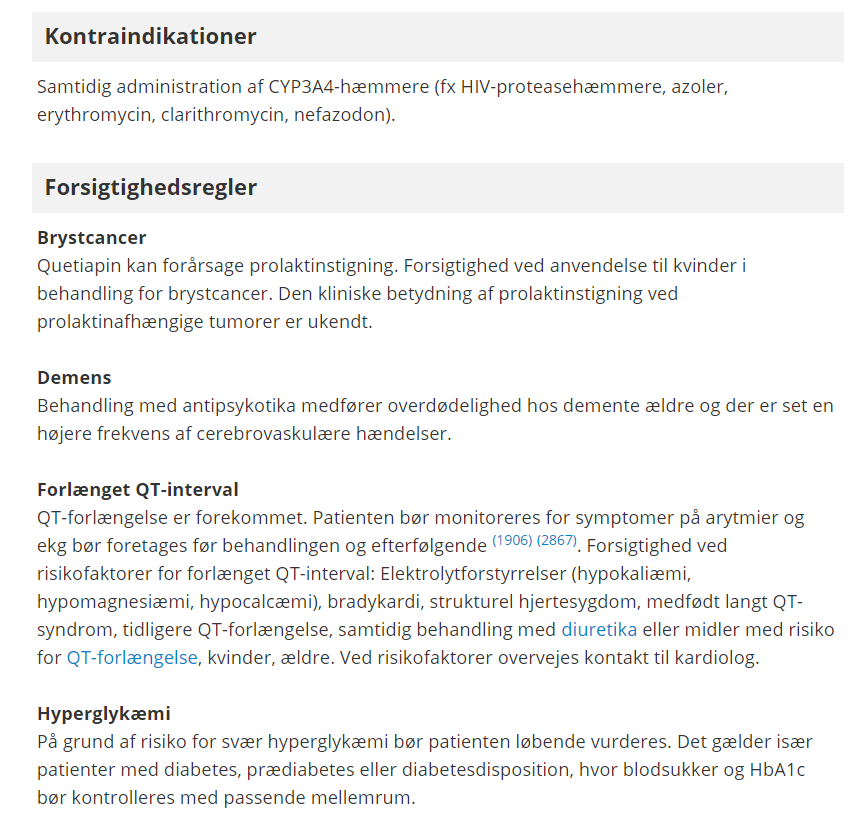 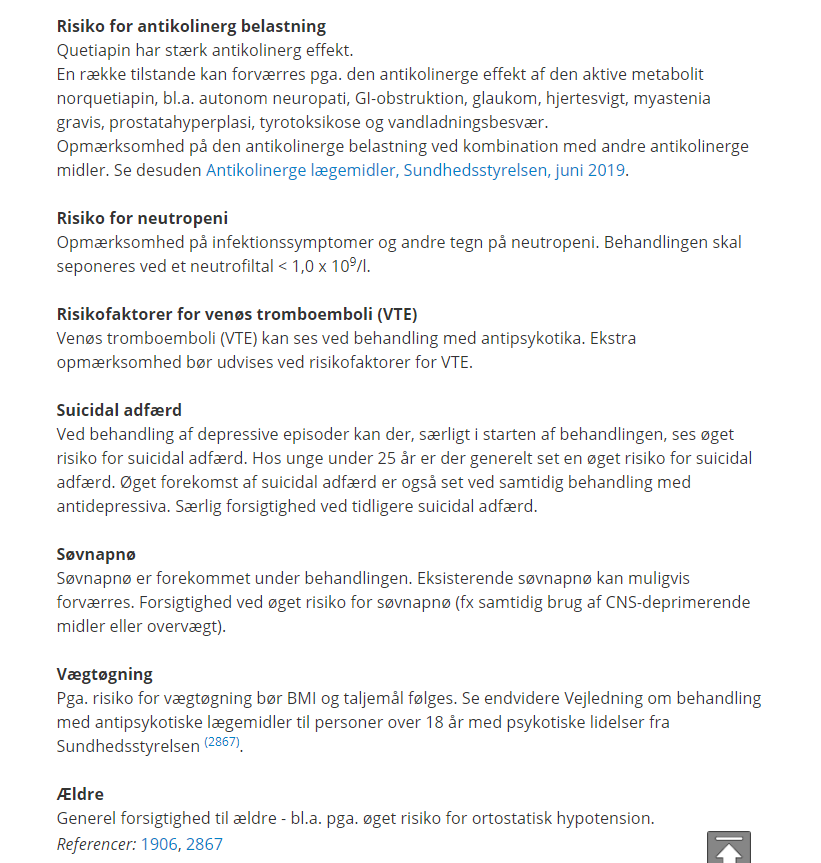 28
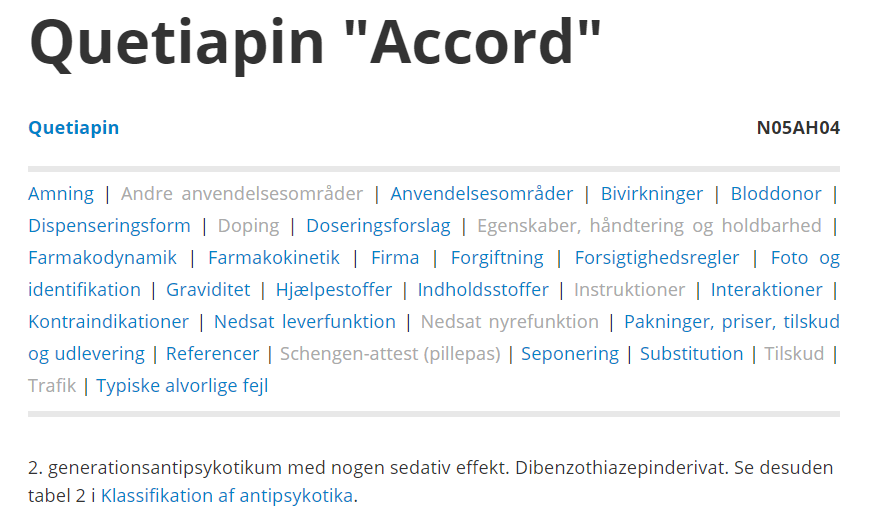 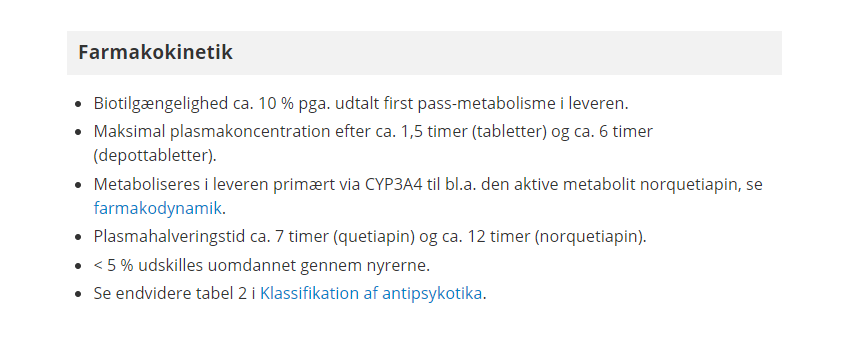 29
Farmakologisk behandling
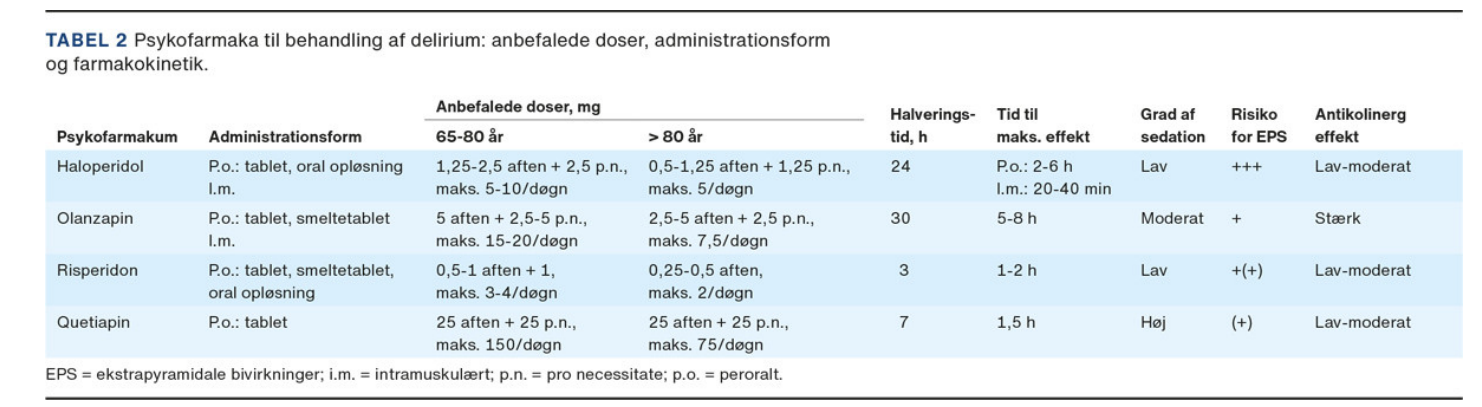 30
Mindst muligt
Nonfarmakologisk behandling
Altid plan for udtrapning/seponering
Opfølgning 
Hukommelsesudredning?
Antipsykotikatil delirbehandling
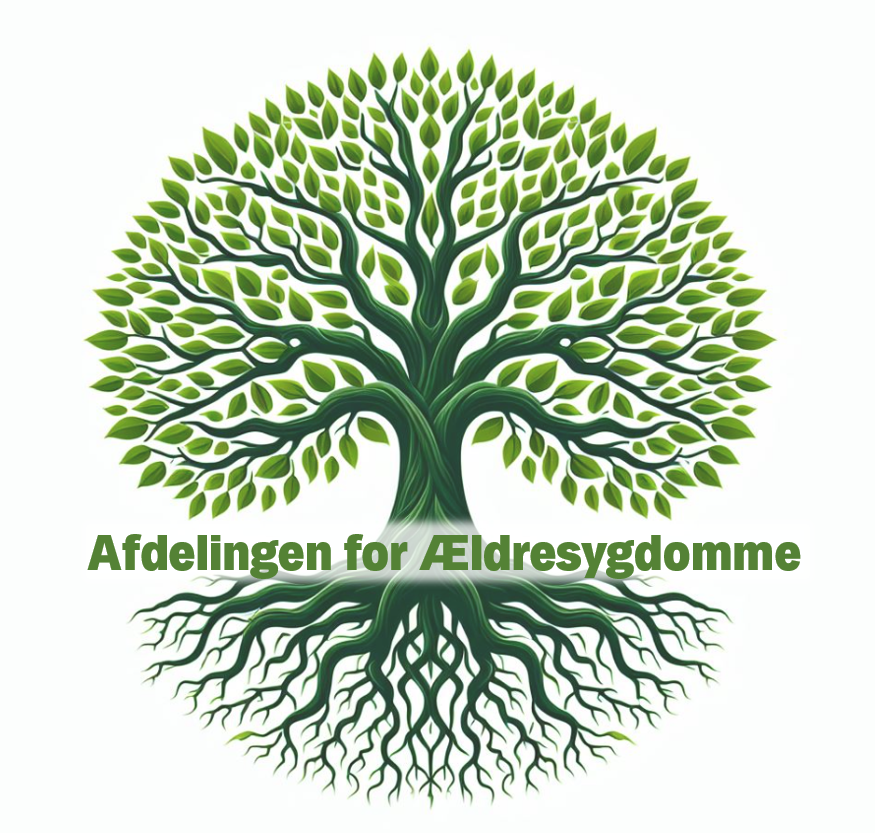 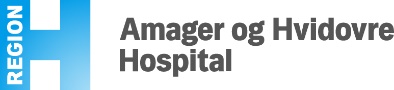 T
TAKE HOME
Hyppig, farlig, ofte overset blandt ældreSymptom på underliggende sygdomSystematisk screening og forebyggelseSkal identificeres, medicingennemgangSkal håndteres non-famakologisk og tværfagligt
Kan ikke behandles med psykofarmakaKun, hvis patienten er forpint eller, hvis nødvendig diagnostik/behandling ikke kan gennemføres
32
Håndtering
Nonfarmakologisk multikomponent
33
Håndtering
Rolige omgivelser (ej gangplads), begræns forstyrrelser
Sikre søvn
Optimering af syn og hørelse
Nærvær (samme personale)
Smertelindring
Sikring af mad og drikke 
Sikre udskillelser (afføring + vandladning)
Medicin med omtanke, undgå polyfarmaci
Pårørende inddrages / fast vagt
34
Håndtering - LÆGEN
Et symptom på underliggende sygdom/medicin
Find årsagen (årsagerne) 
Behandle årsagen (årsagerne)
Medicingennemgang
Diagnose
Opfølgning?
35
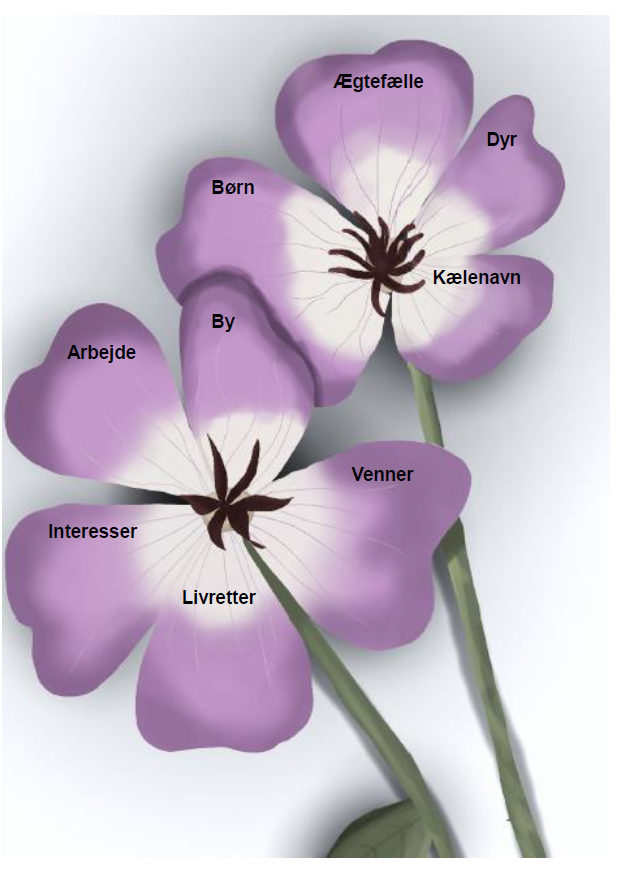 Kognitiv reorientering
Delir blomstenTal om vejretKorte sætningerTydelig taleGentag centrale budskaber
36
Farmakologisk behandling
37
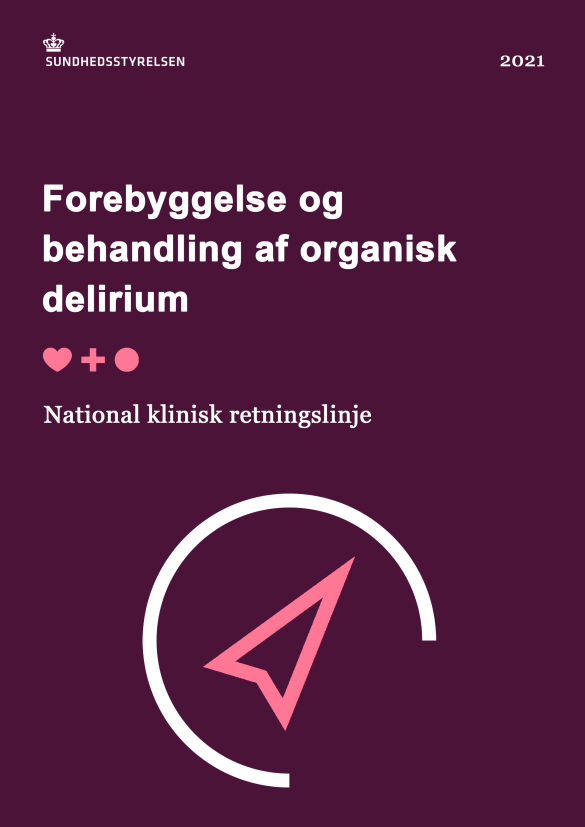 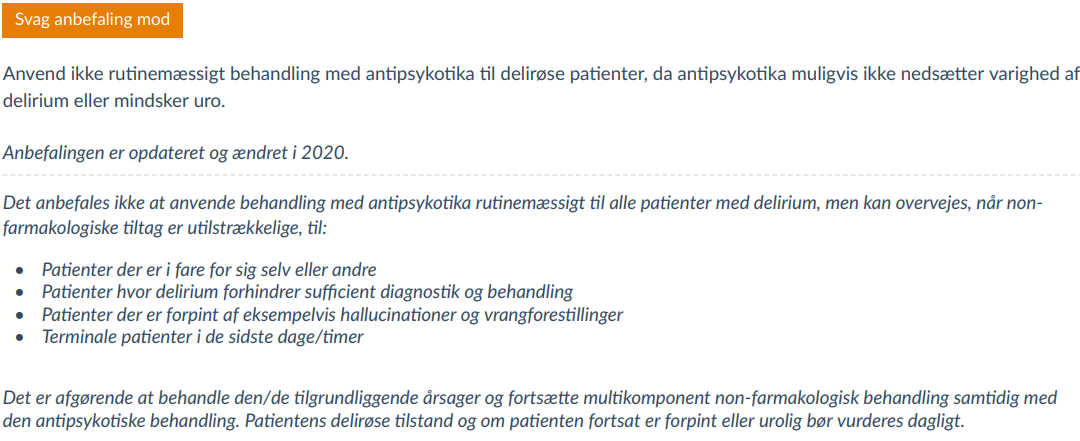 38
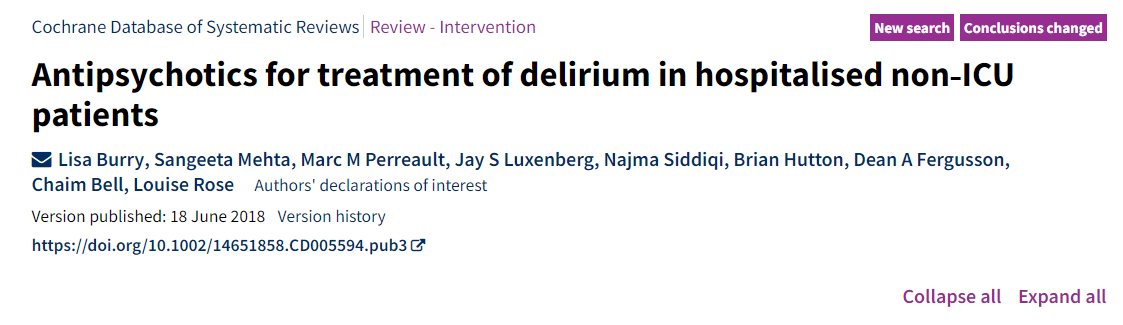 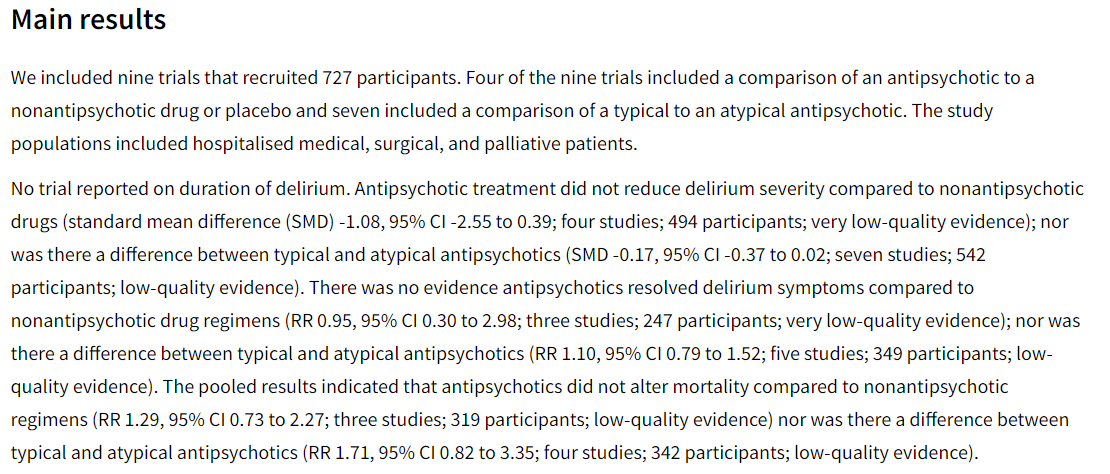 39
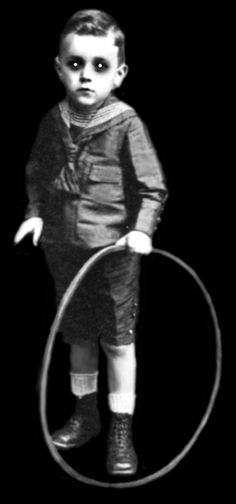 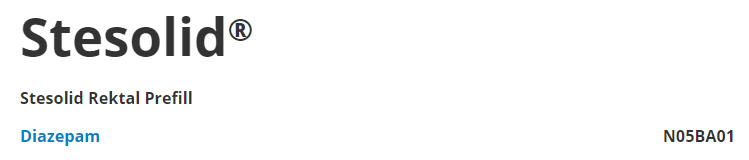 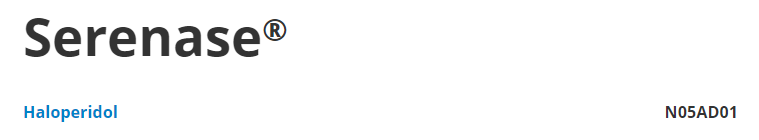 Hvilken medicin skal du vælge?
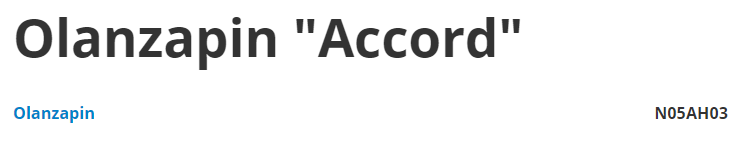 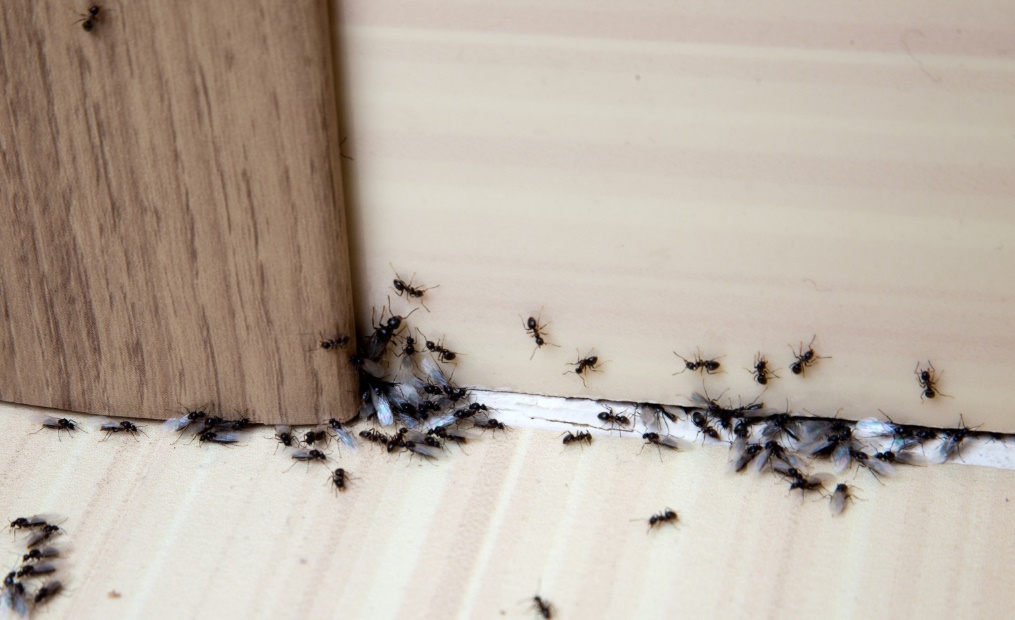 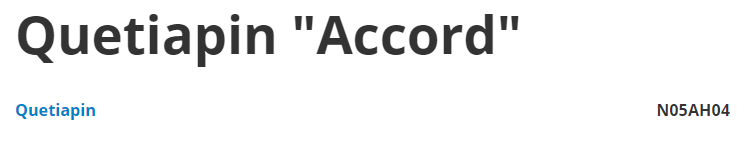 40
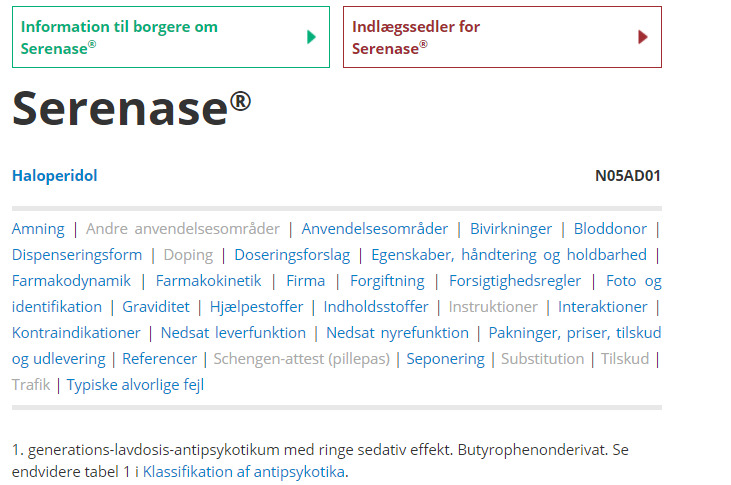 41
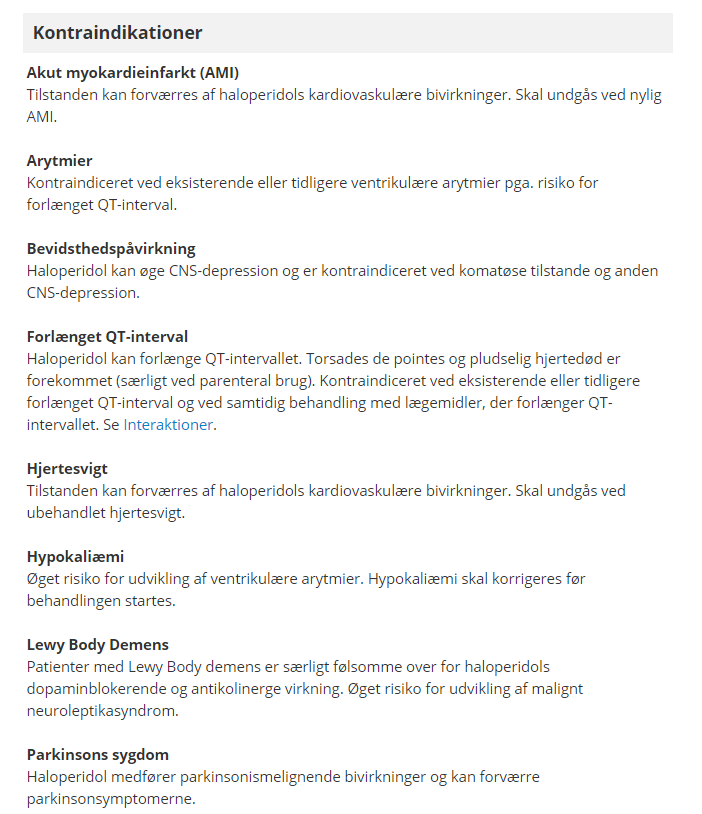 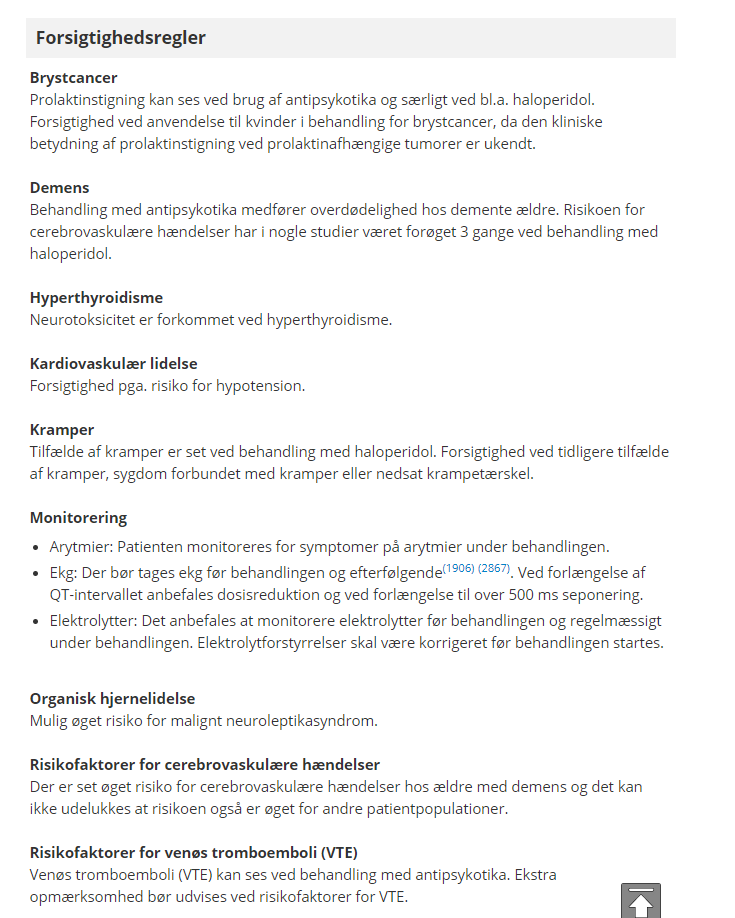 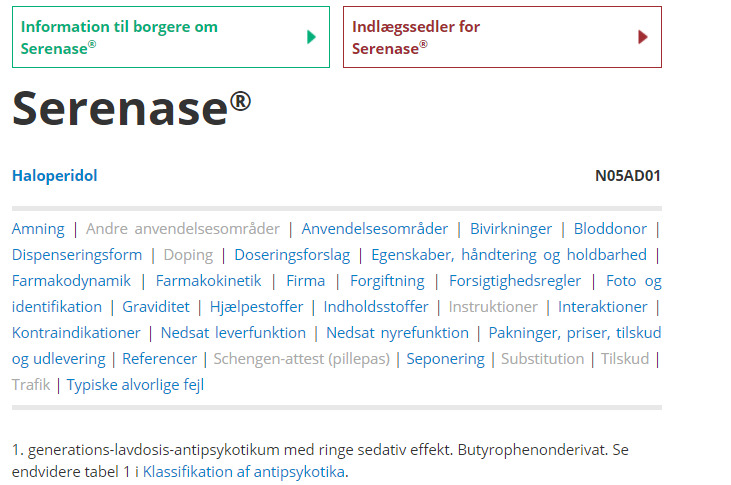 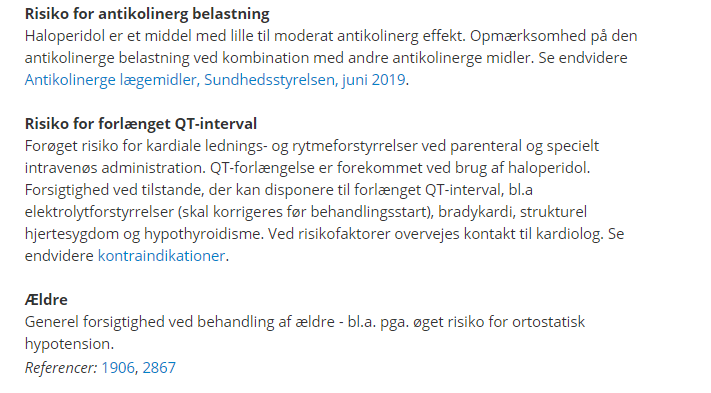 42
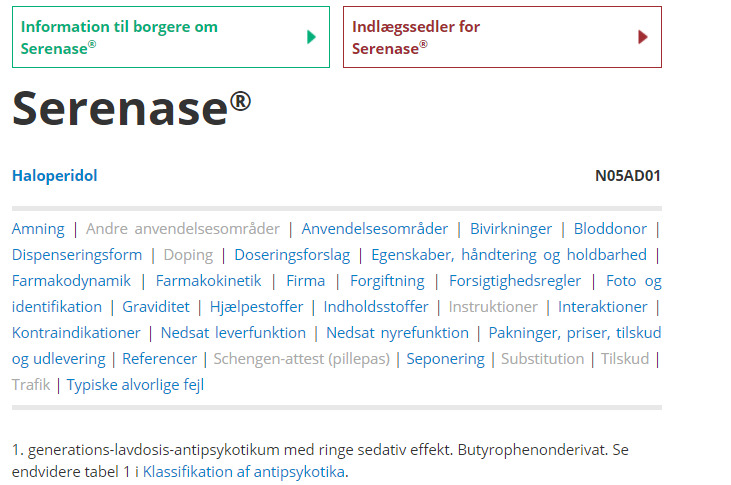 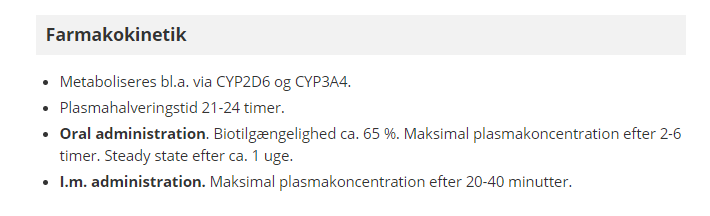 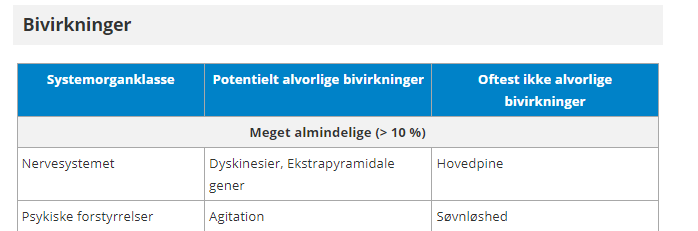 43
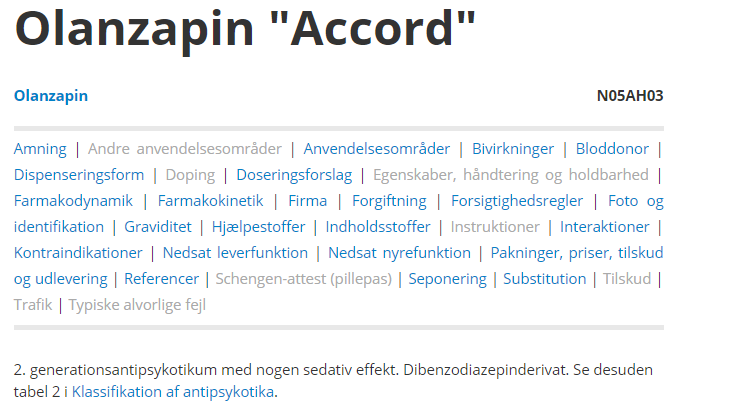 44
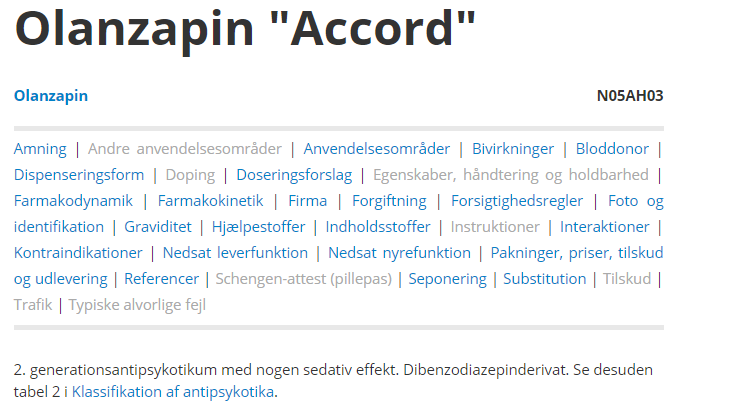 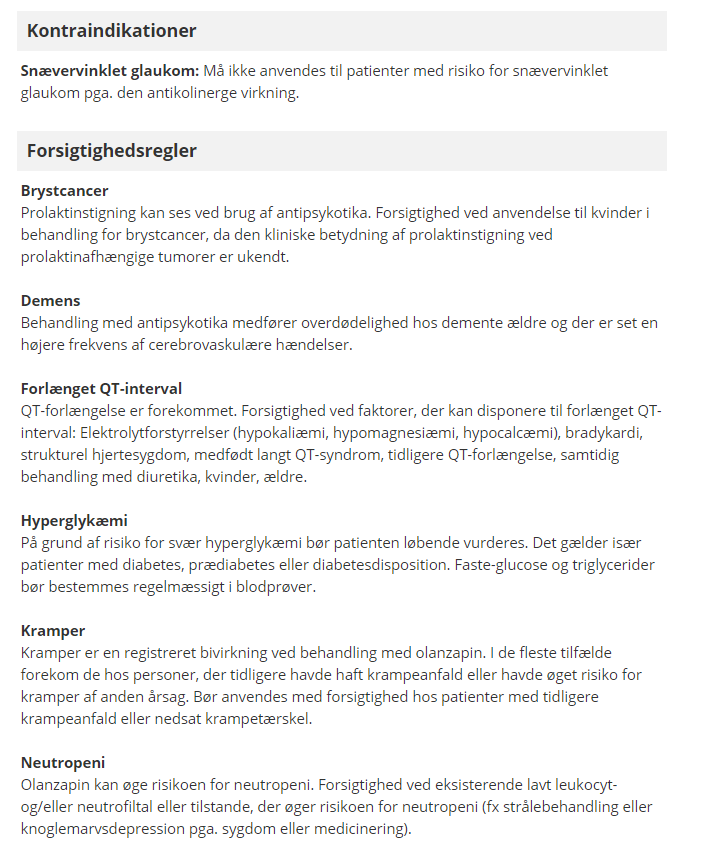 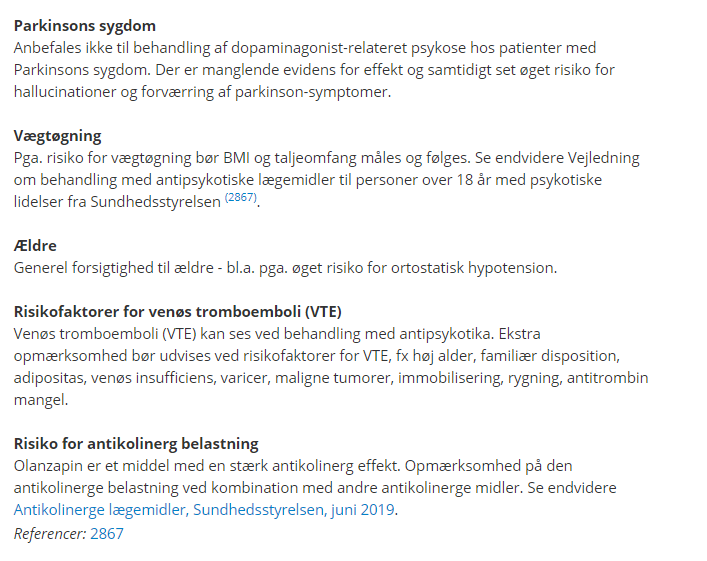 45
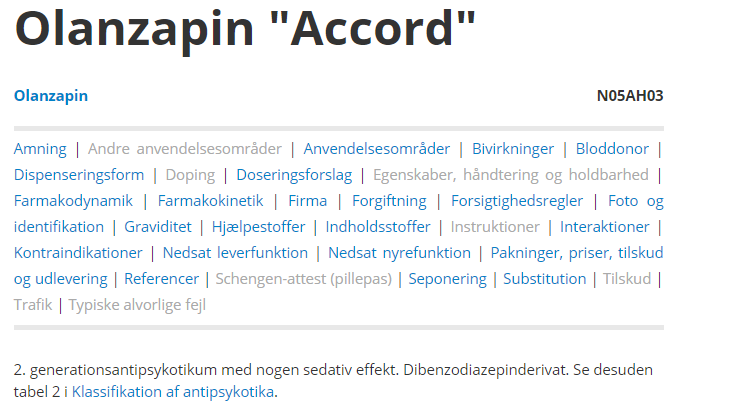 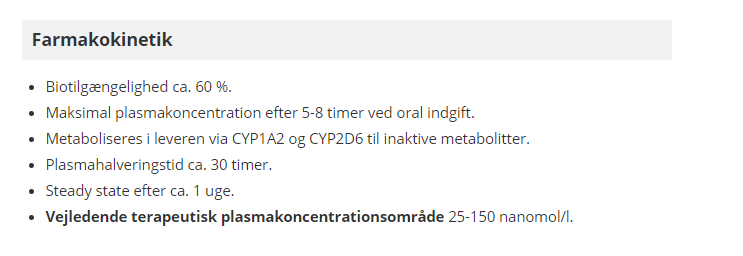 Maksimal plasmakoncentration ved im indgift efter 15-45 min
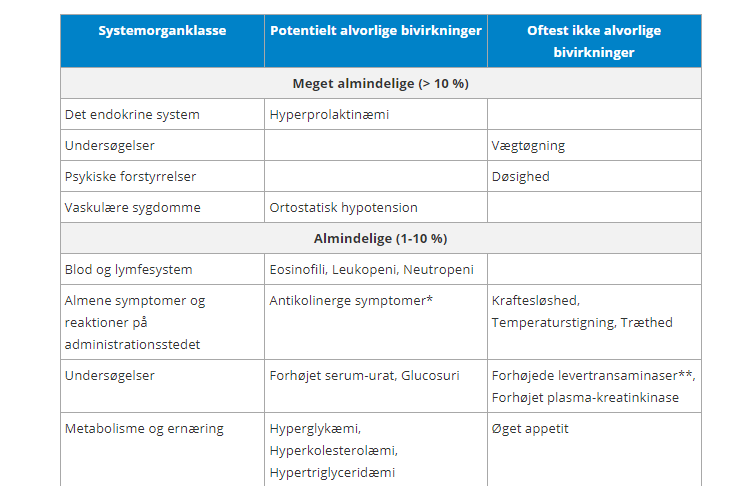 46
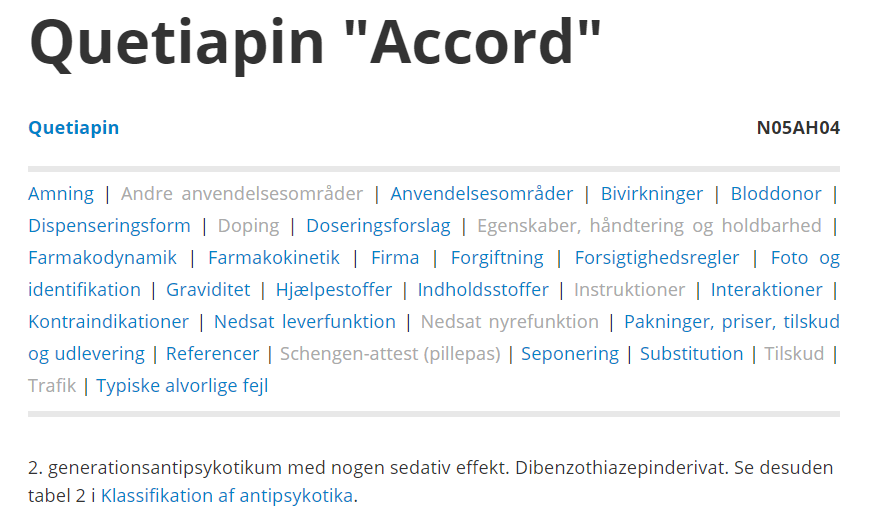 47
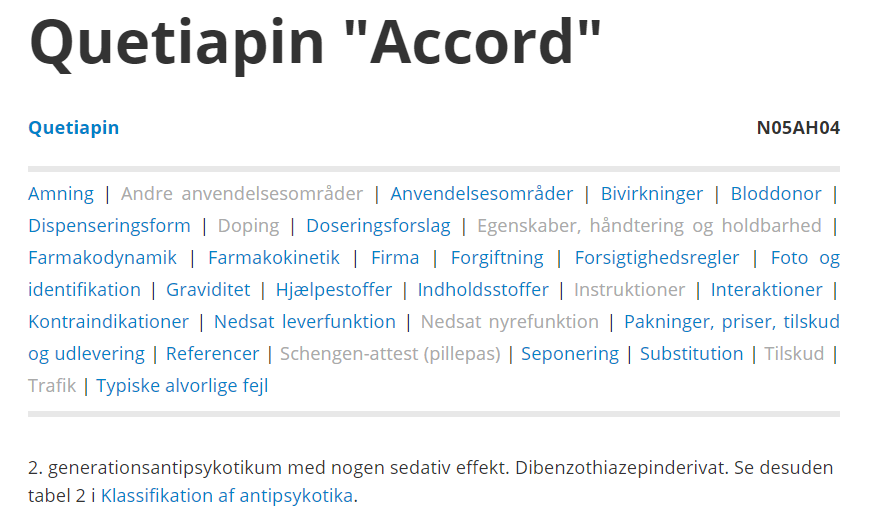 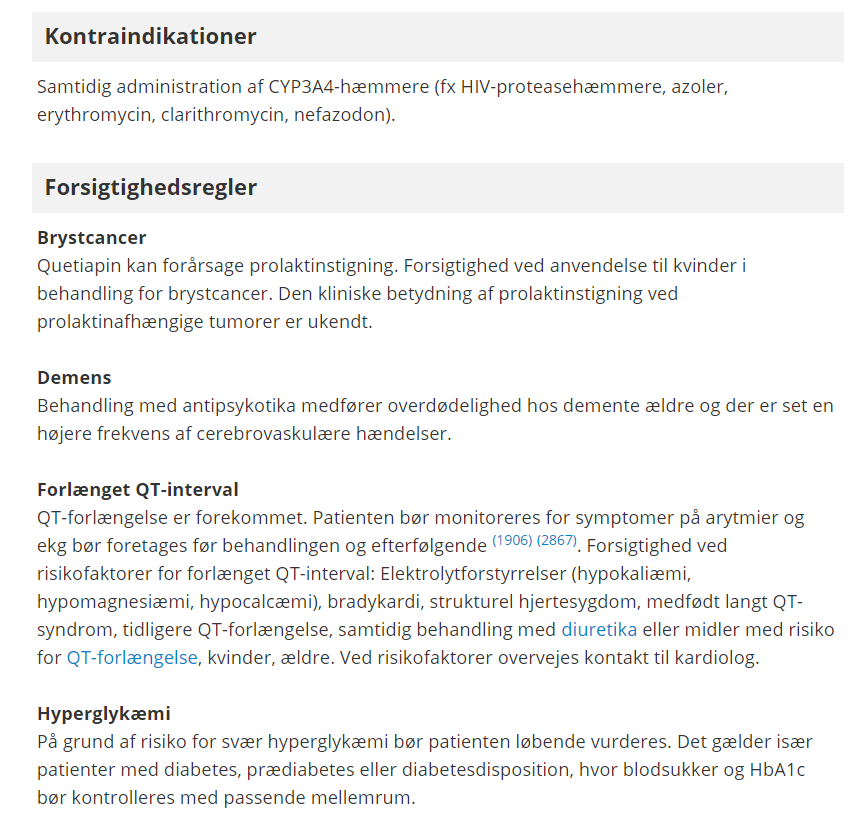 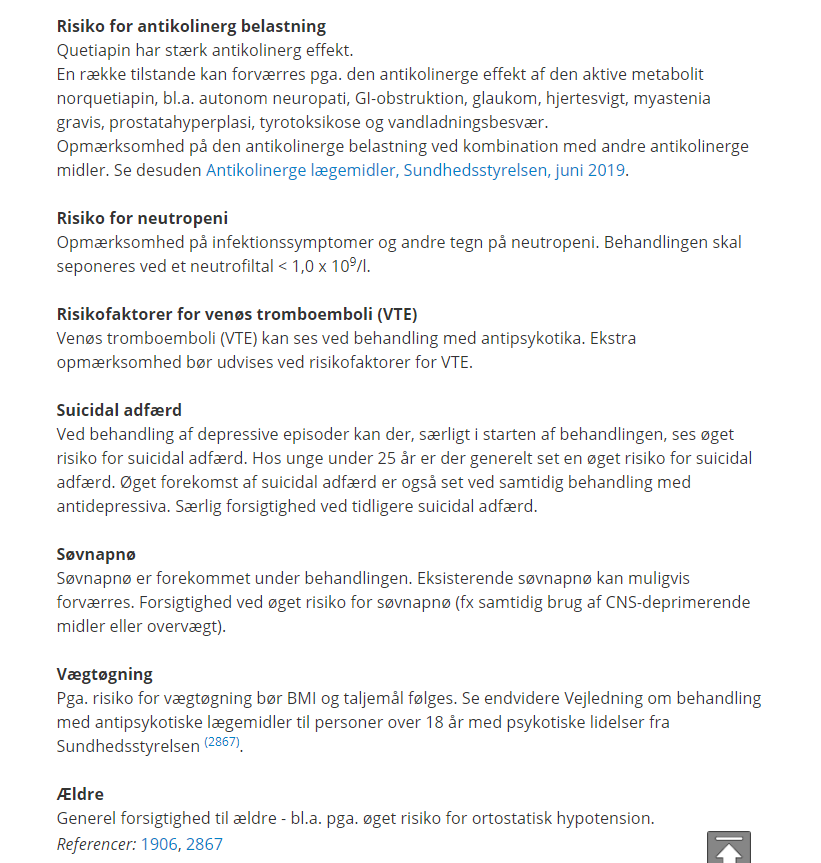 48
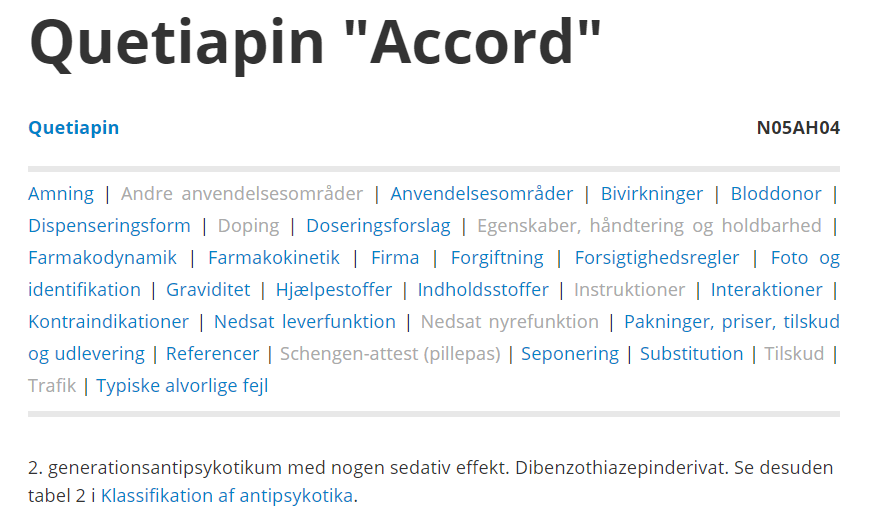 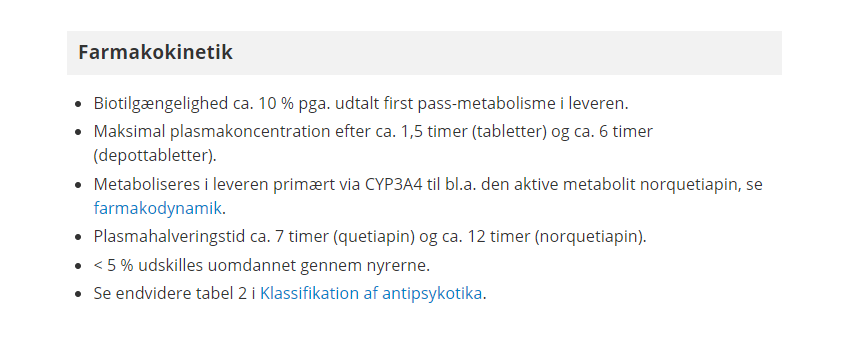 49
Farmakologisk behandling
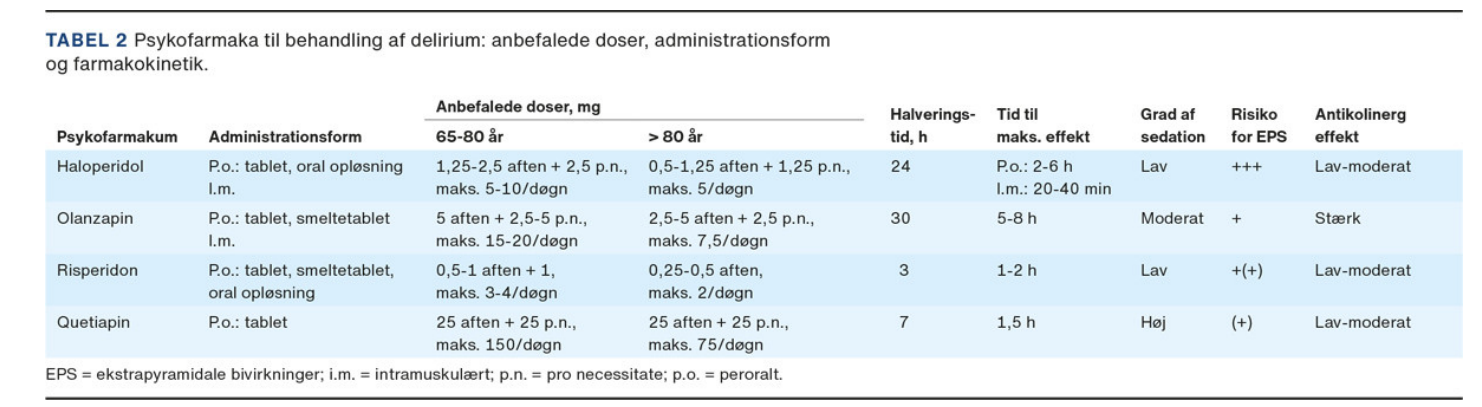 50
T
TAKE HOME
Hyppig, farlig, ofte overset blandt ældreSymptom på underliggende sygdomSystematisk screening og forebyggelseSkal identificeres, medicingennemgangSkal håndteres non-famakologisk og tværfagligt
Kan ikke behandles med psykofarmakaKun, hvis patienten er forpint eller, hvis nødvendig diagnostik/behandling ikke kan gennemføres
51
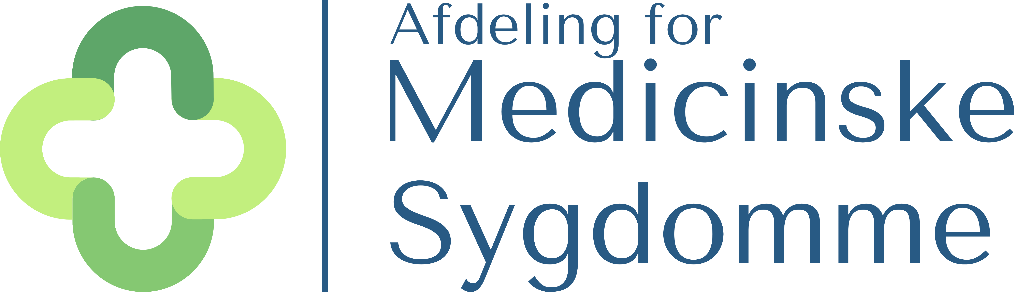 Enestuer og delir

Effekt ved flytning
52
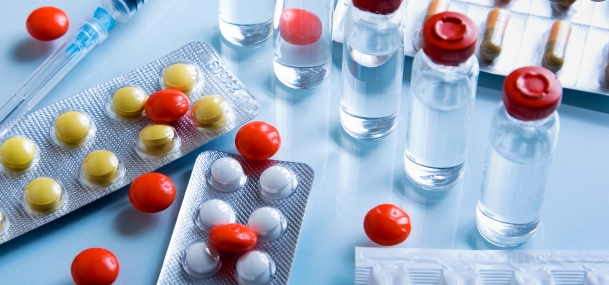 26.4%*
44.8%
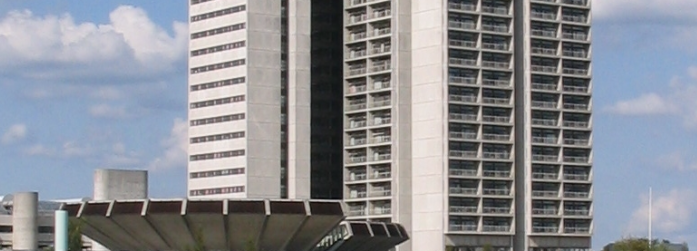 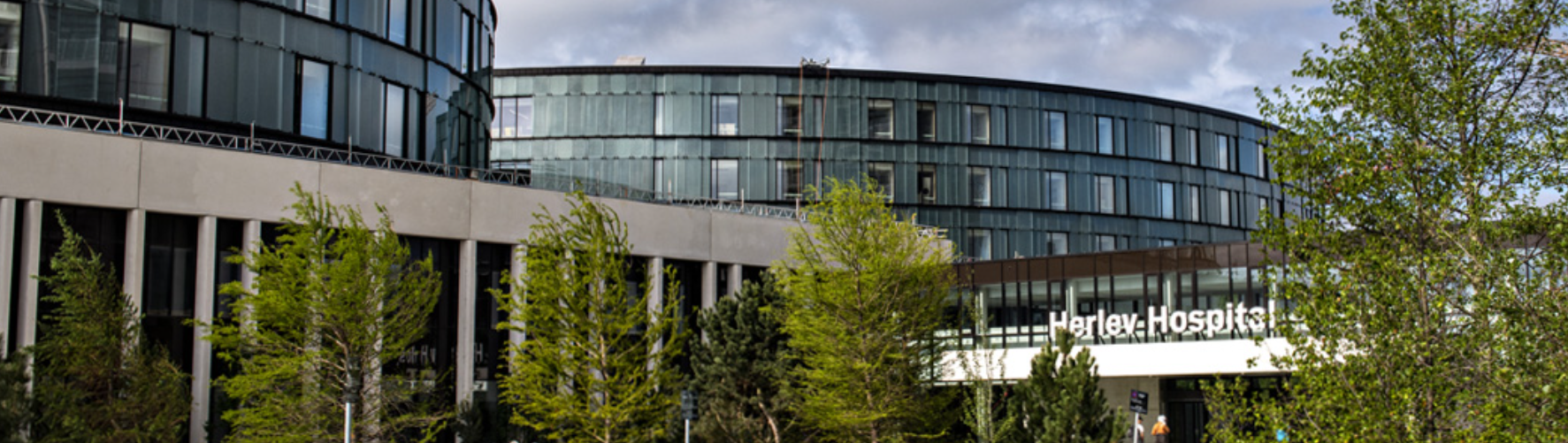 53
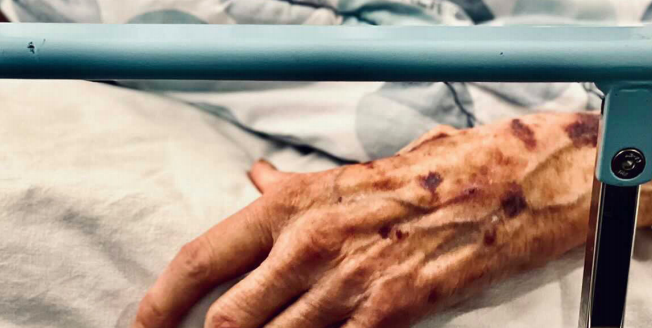 10 Dage
7 Dage*
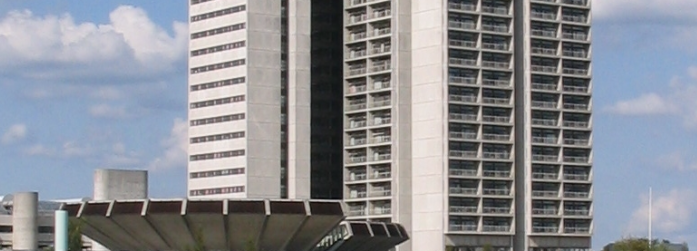 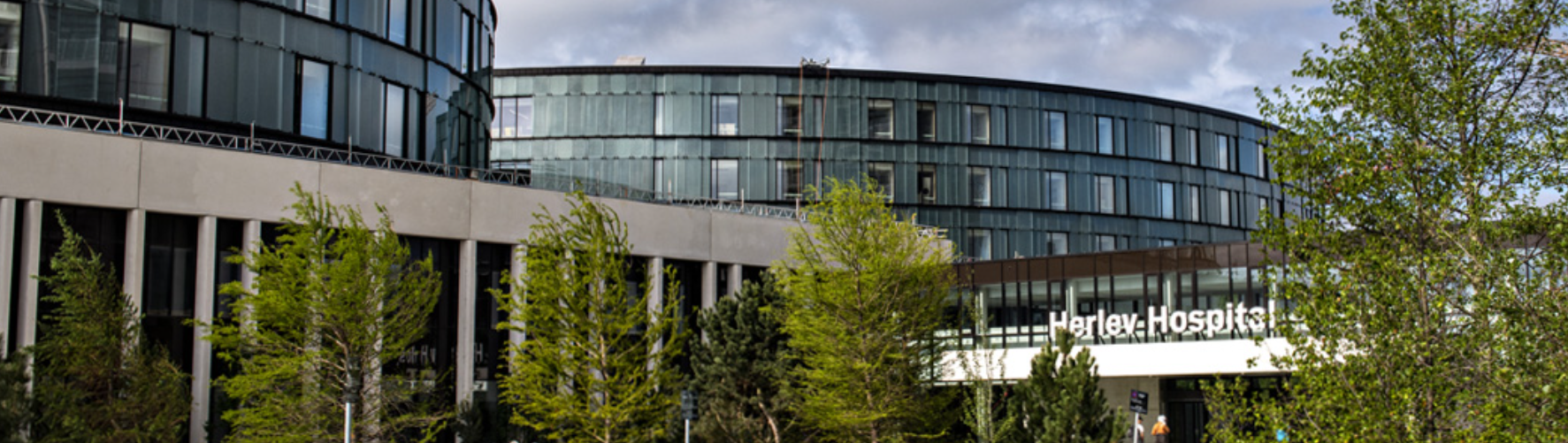 54
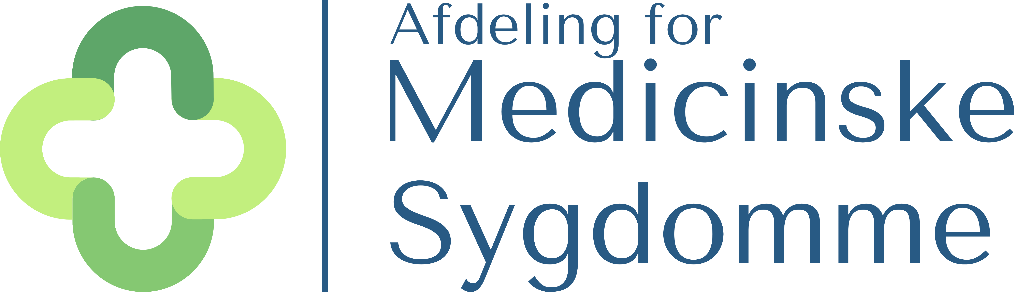 Sengegyngen:
 
Nonfarmakologisk intervention mod hyperaktivt delir
55
56
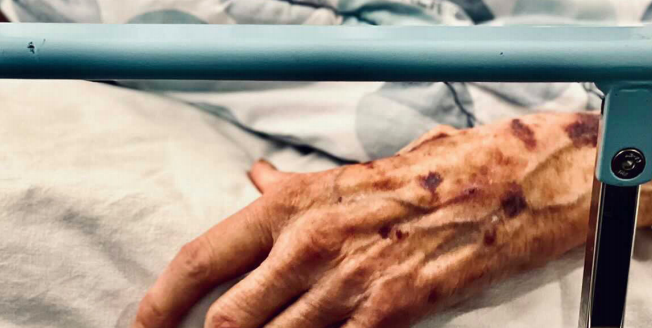 80.6%Faldte til ro/i søvn
71.4%Sov 30 min efter
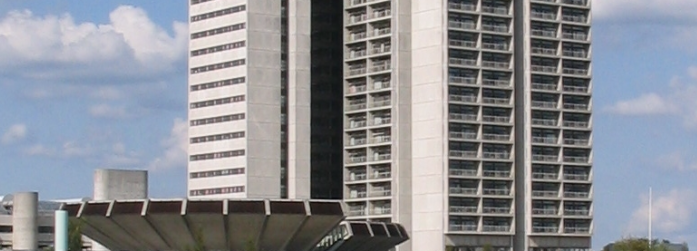 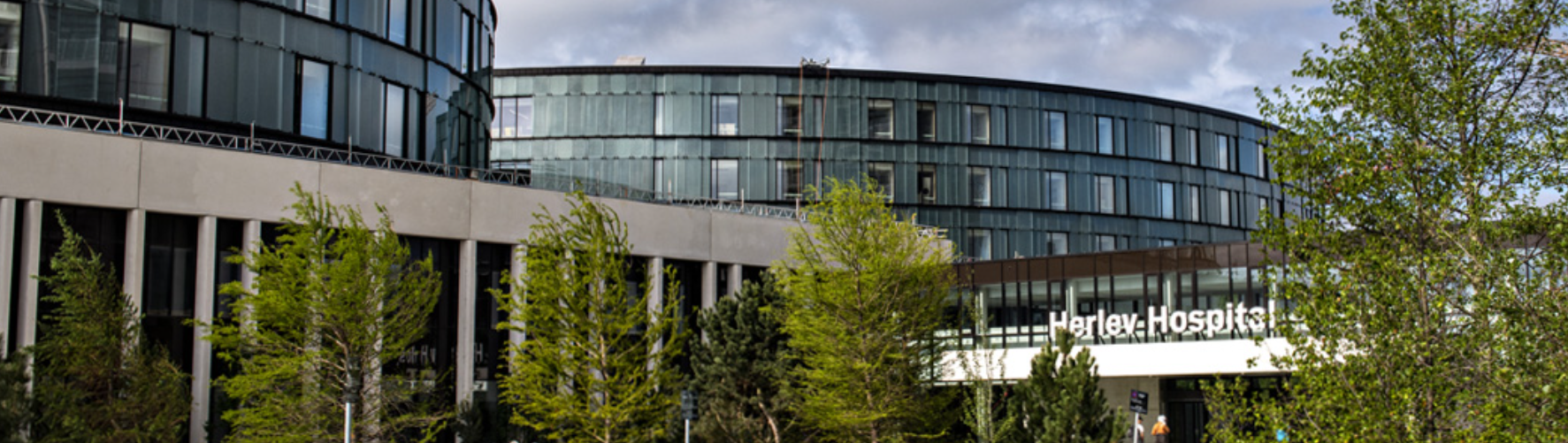 57